NASA  Space Weather Science Application Research-to-Operations-to-Research (R2O2R)
Improving the Arrival-Time Prediction of CMEs 
by Heliospheric Imagery and Ensemble Modeling
Dusan Odstrcil1,2
J. A. Davies3, S. Gonzi4, J. Zhang2, V. J. Pizzo5, E Adamson5, A. Chulaki1, L. M. Mays1
1NASA/GSFC, 2George Mason Univ, 3STFC Rutherford Appleton Lab, 4UK Met Office, 5NOAA/SWPC
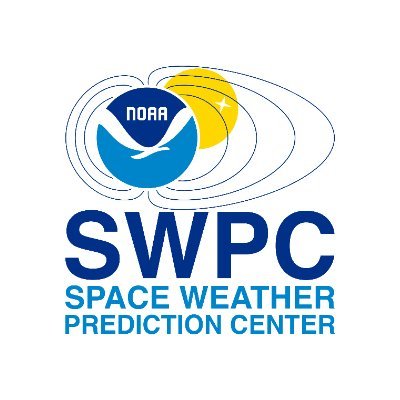 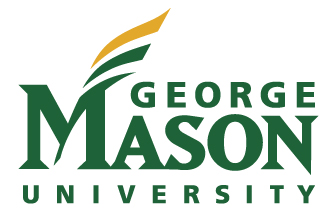 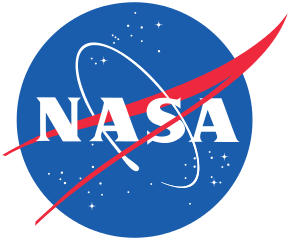 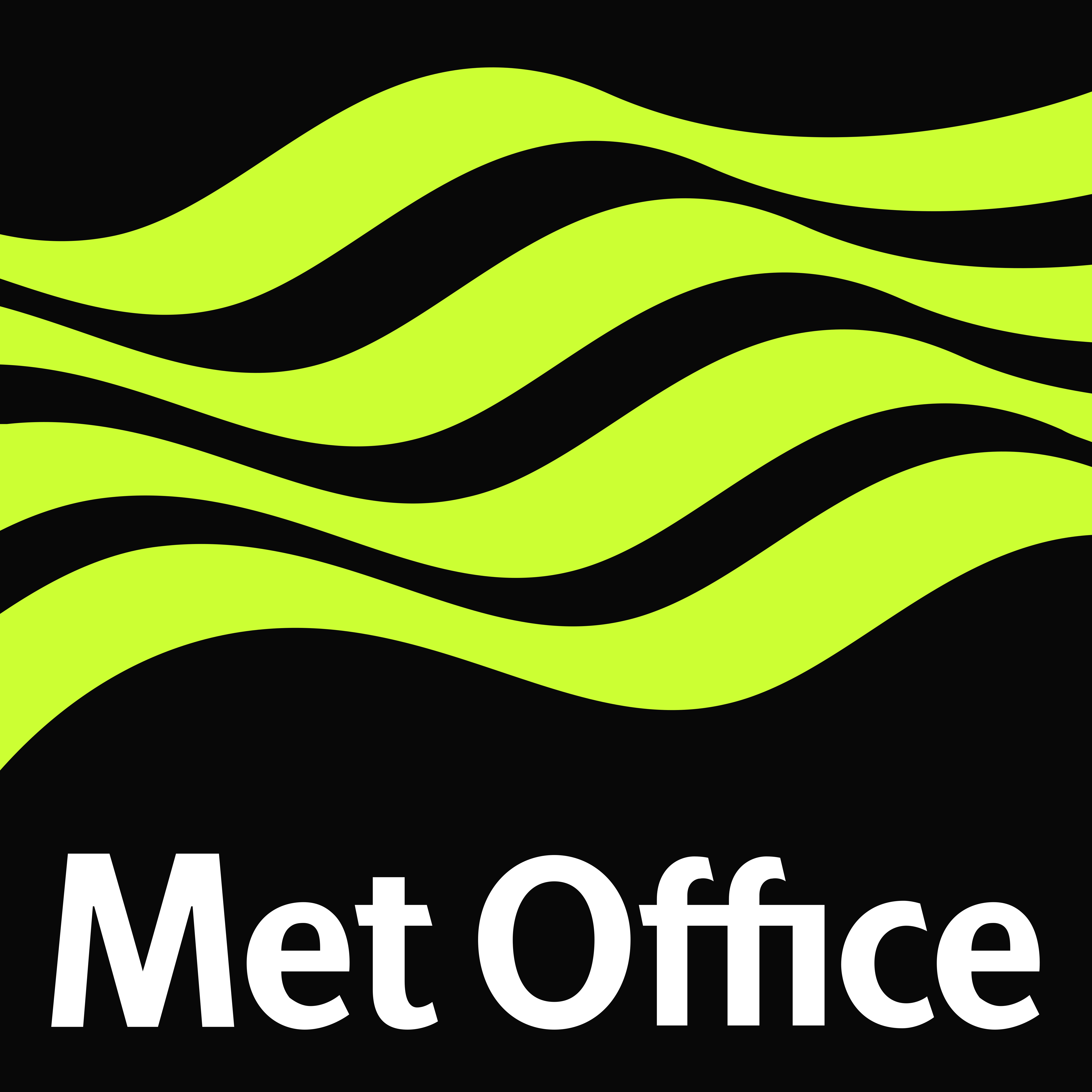 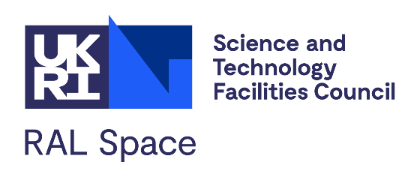 CCMC 2024 Workshop                                                                                           College Park, MD, June 3-7, 2024
Currently Used Forecasting Scheme at NOAA & NASA  —  Single ENLIL Run
ENLIL is implemented and used at: NOAA/SWPC, NASA /CCMC, UK/MetOffice, Korean Space Weather Center, and Australian Bureau of Meteorology
3-D magnetohydrodynamic (MHD) numerical heliospheric code
Observationally driven, near-real time, “hybrid” modeling system
Routine simulation of background solar wind (BSW) & coronal mass ejections (CMEs), event-by-event, much faster than real-time
Input data: WSA coronal model (used GONG magnetograms) and Cone model (uses SOHO and STEREO coronagraph CME observations)
Run-on-request service at NASA/CCMC Operational predictions since 2010
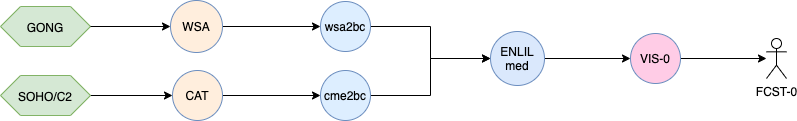 Predicting the Time of Arrival (ToA)  —  Data from NOAA & NASA Report
NASA-NOAA project evaluated the WSA-ENLIL-Cone model for predicting ToA at Earth
We computed 24 CMEs with the MAE of 5.81 hours (left) and within 25% of relative error (right)
These results can be used as benchmark to measure progress in predicting ToA
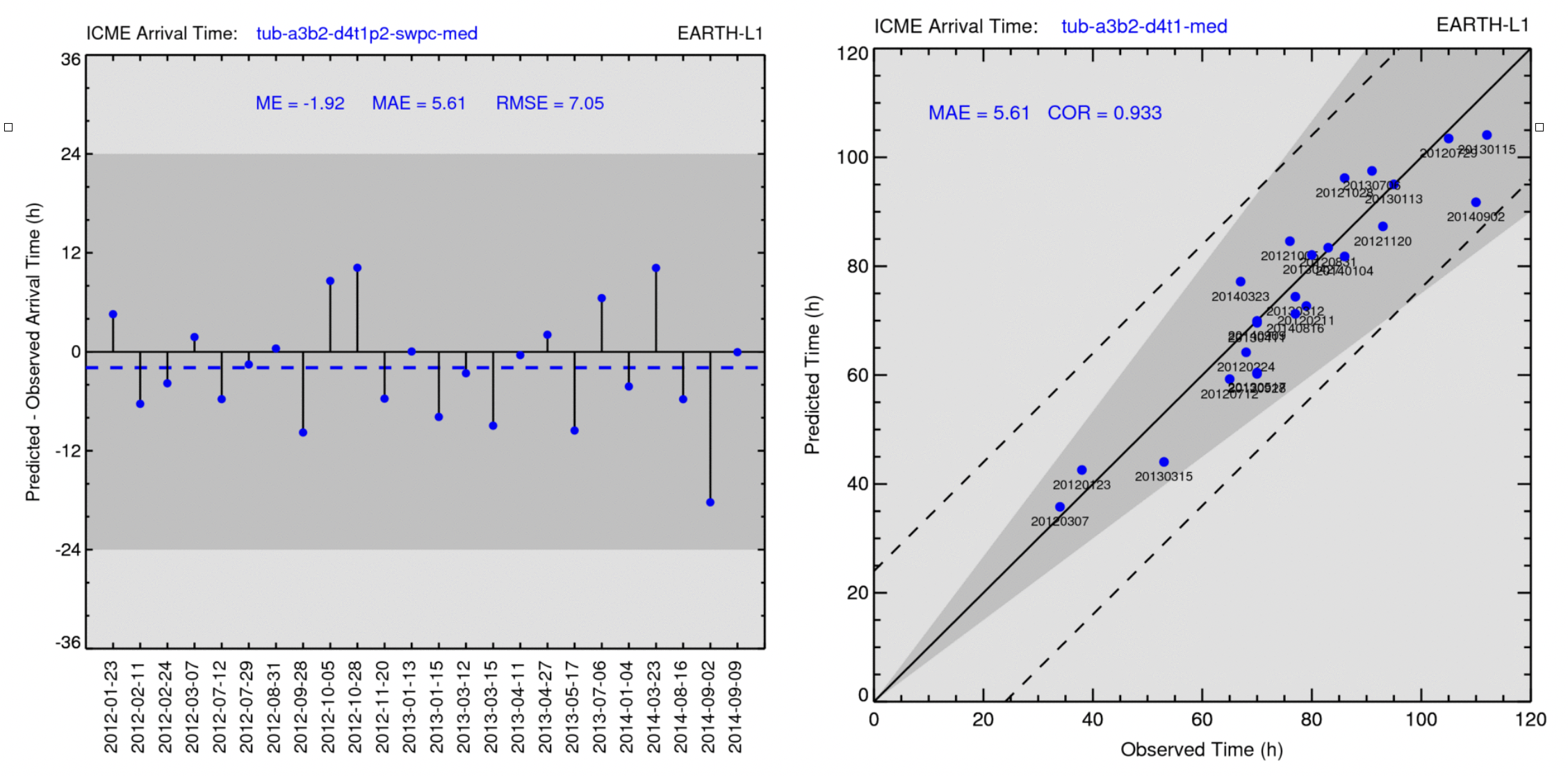 CCMC / CME ScoreBoard  —  Predictions with ENLIL. —  2020-12-07 CME
Why the predicted arrival time had such large differences?
Can we use heliospheric imagery to suggest relevant predictions before the CME arrival?
Solar Wind Speed at Ecliptic Plane  —  2020-12-07 CME (M2M)
VIGIL at L5-Point
STEREO-A
Sun
Earth
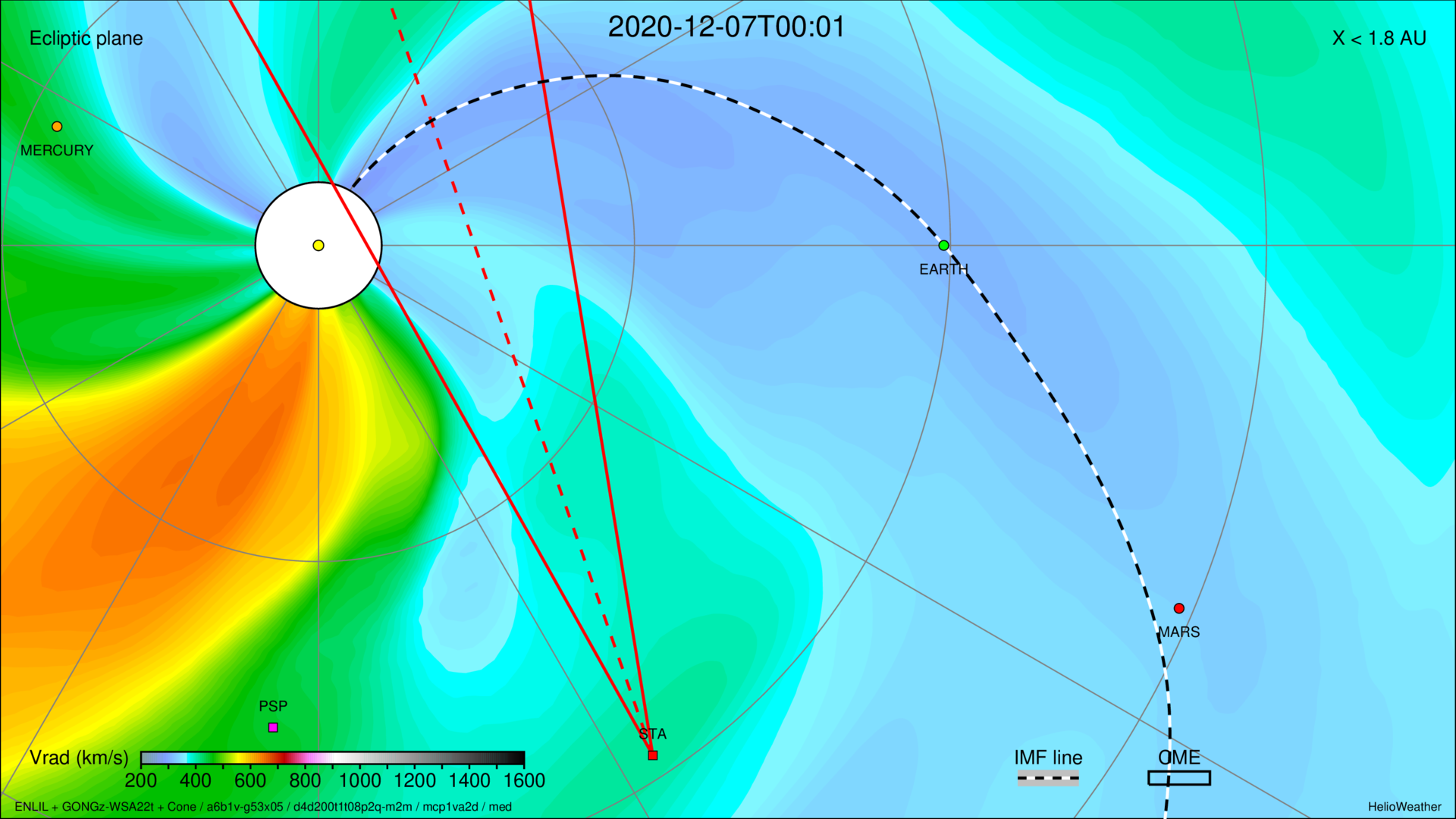 Solar Wind Speed at Ecliptic Plane
Solar Wind Density & Synthetic White-Light Imaging  —  CME 2020-12-07 (CME1)
STEREO-A
Sun
Earth
ε = 400
ε = 600
Sun
ε = 200
ε = 600
Thomson curve
ε = 400
ε = 200
HI-1 FOV
HI-1 FOV
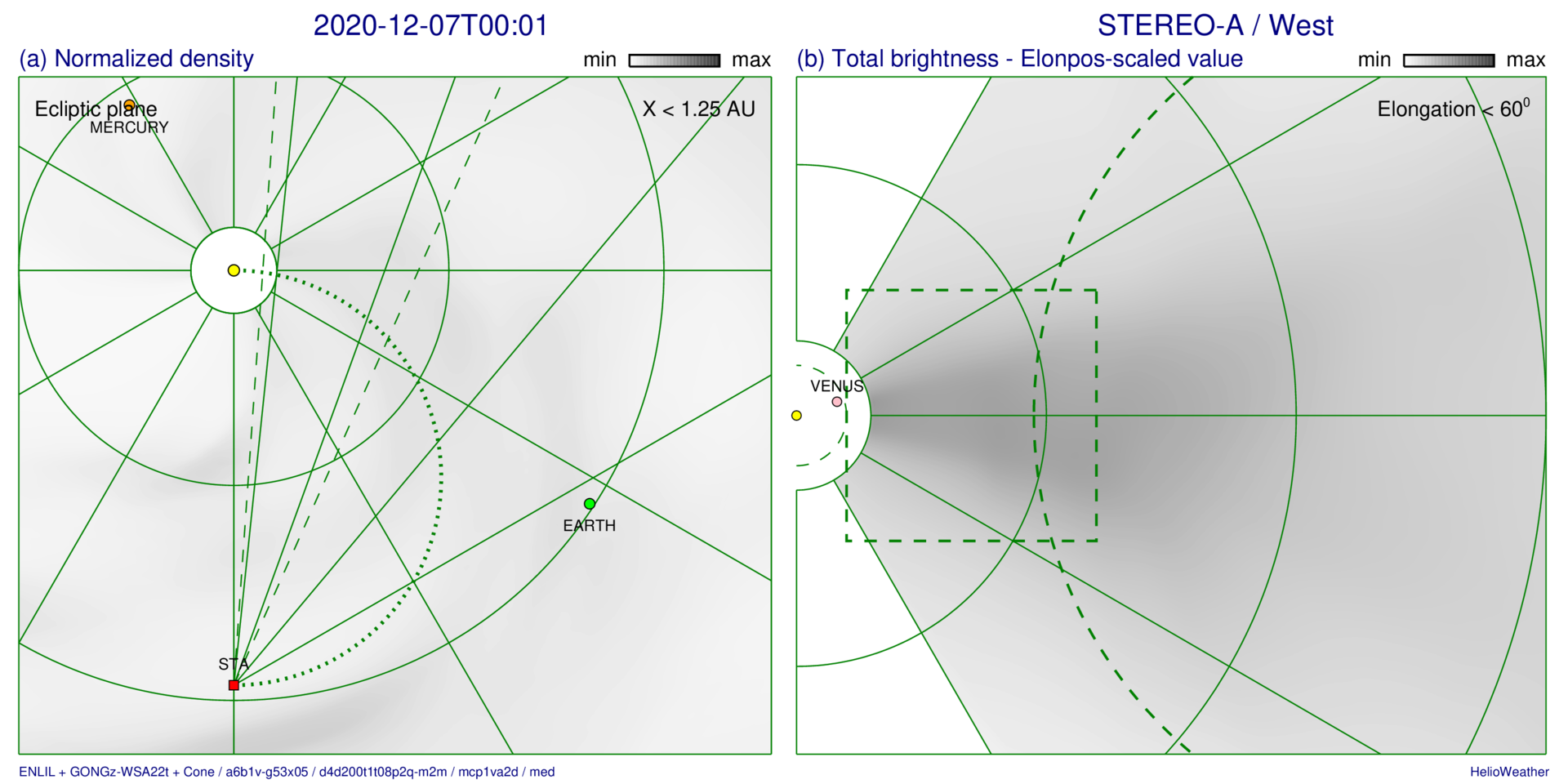 Solar Wind Density & Synthetic White-Light Imaging. —  CME 2020-12-07 (CME1)
Observed & Synthetic White-Light   —  CME Images (top) & J-maps (bottom)
HI-1A  —  Level 2
CME1-a3b2 run
CME2-a3b2 run
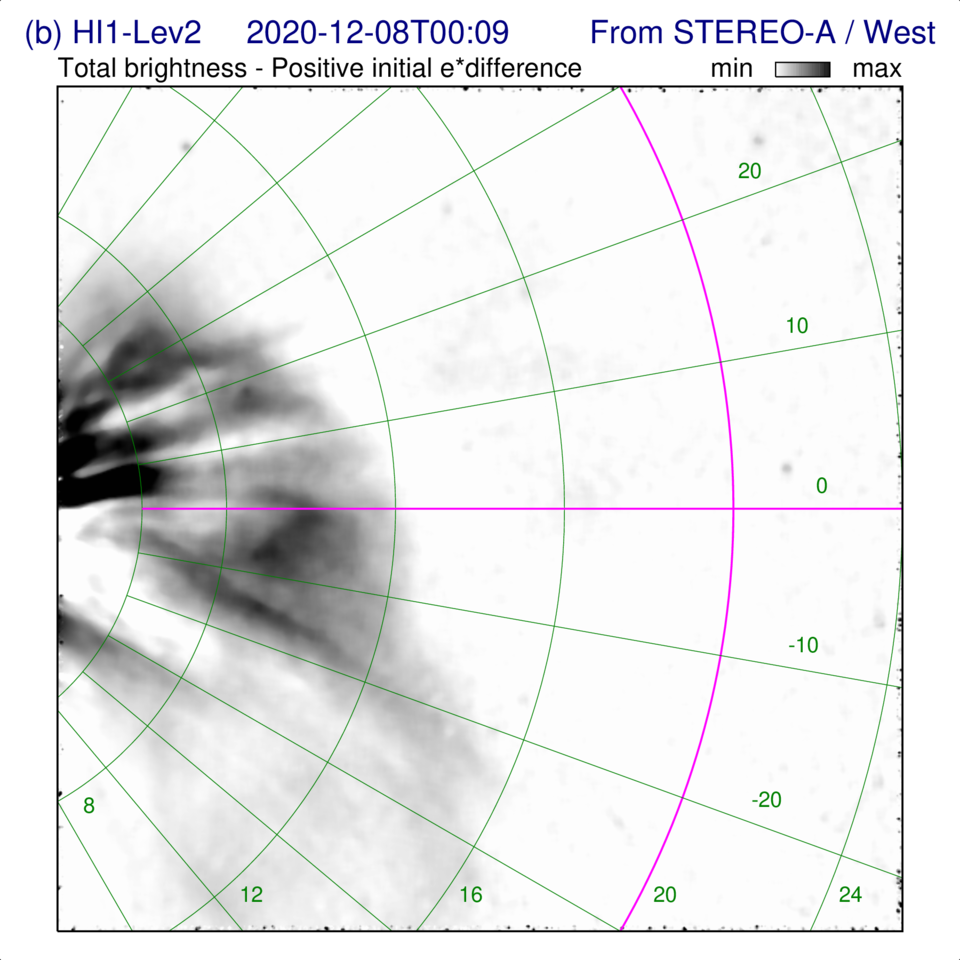 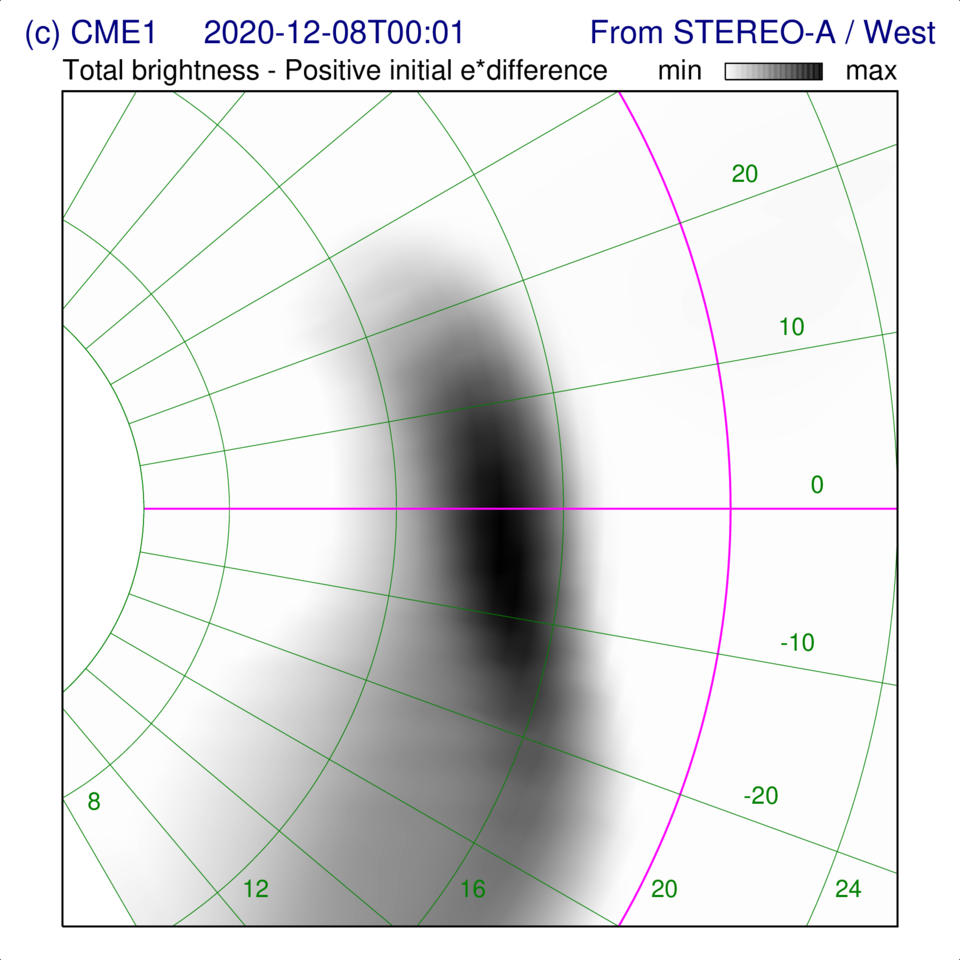 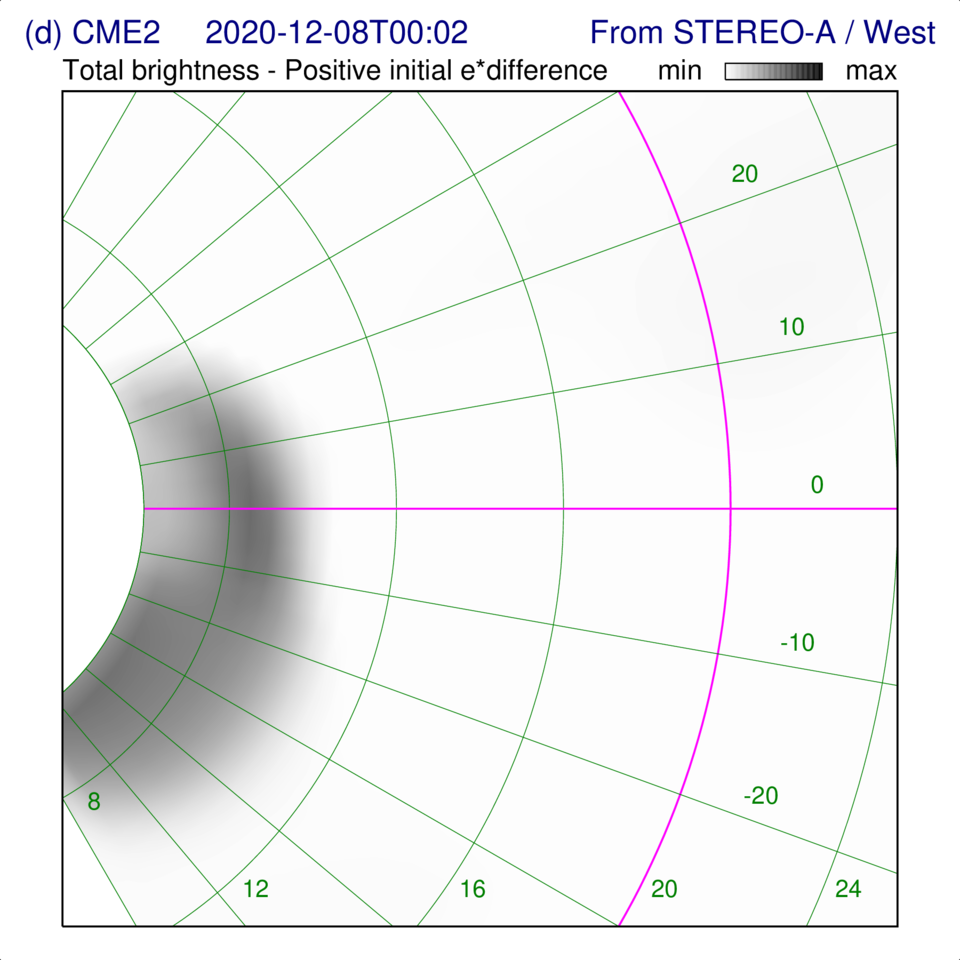 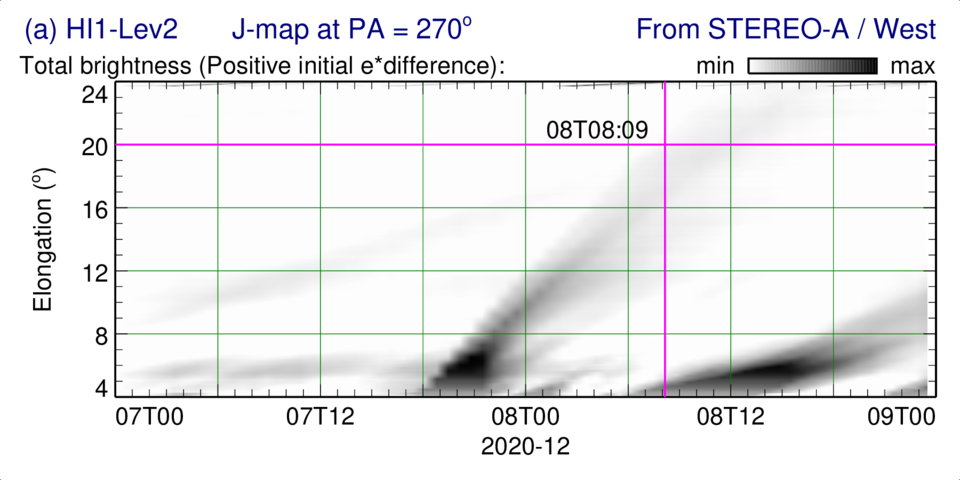 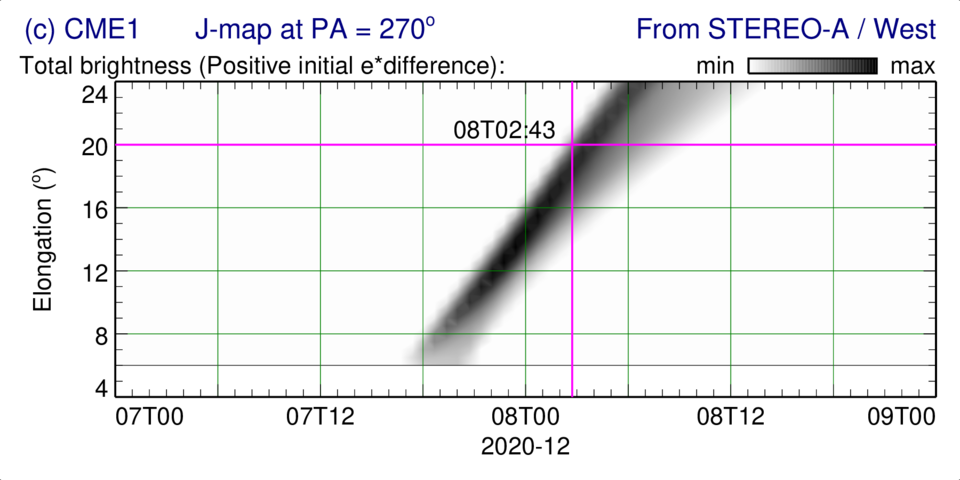 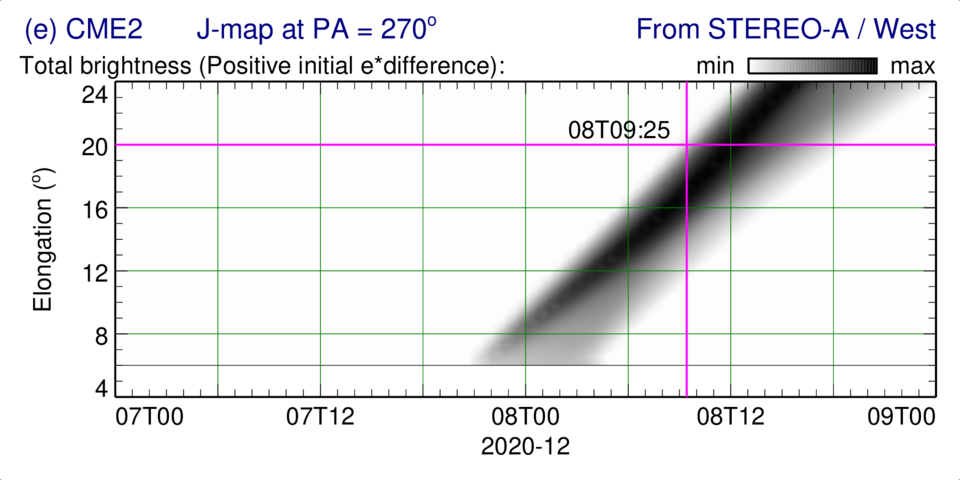 Observed & Synthetic White-Light   —  CME Images (top) & P-maps (bottom)
HI-1A  —  Level 2
CME1-a3b2 run
CME2-a3b2 run
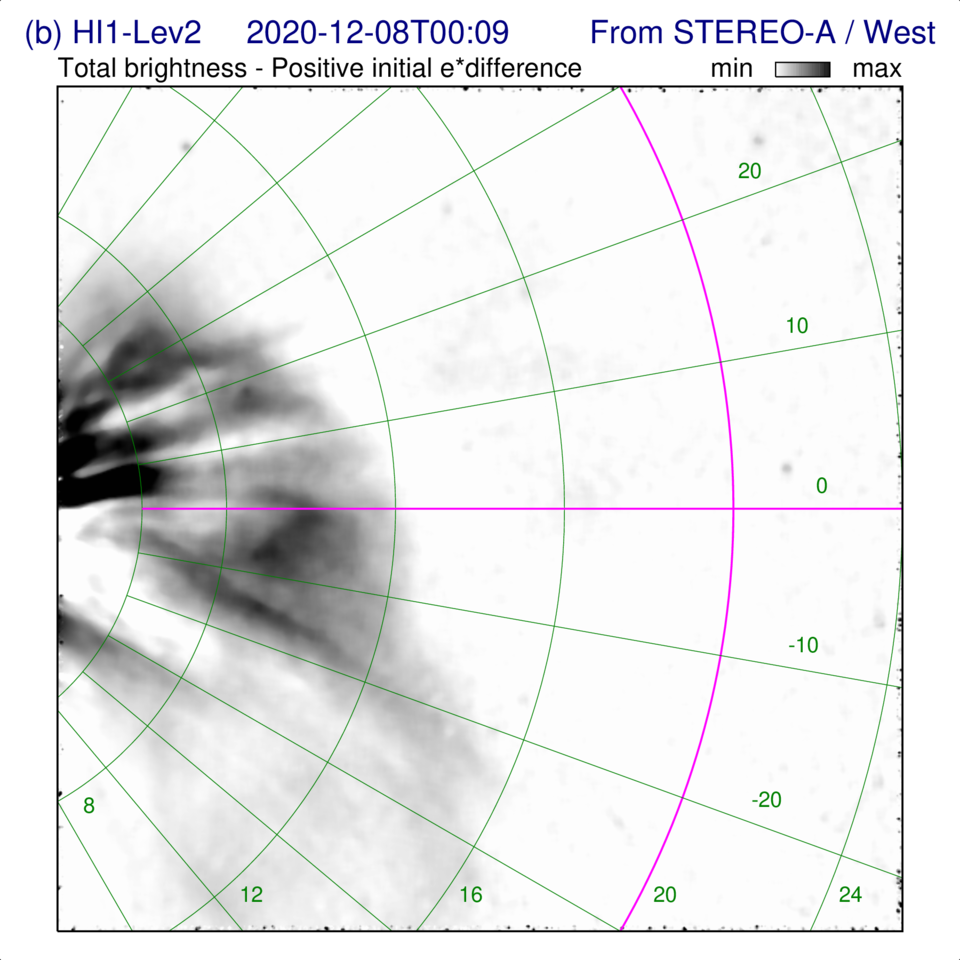 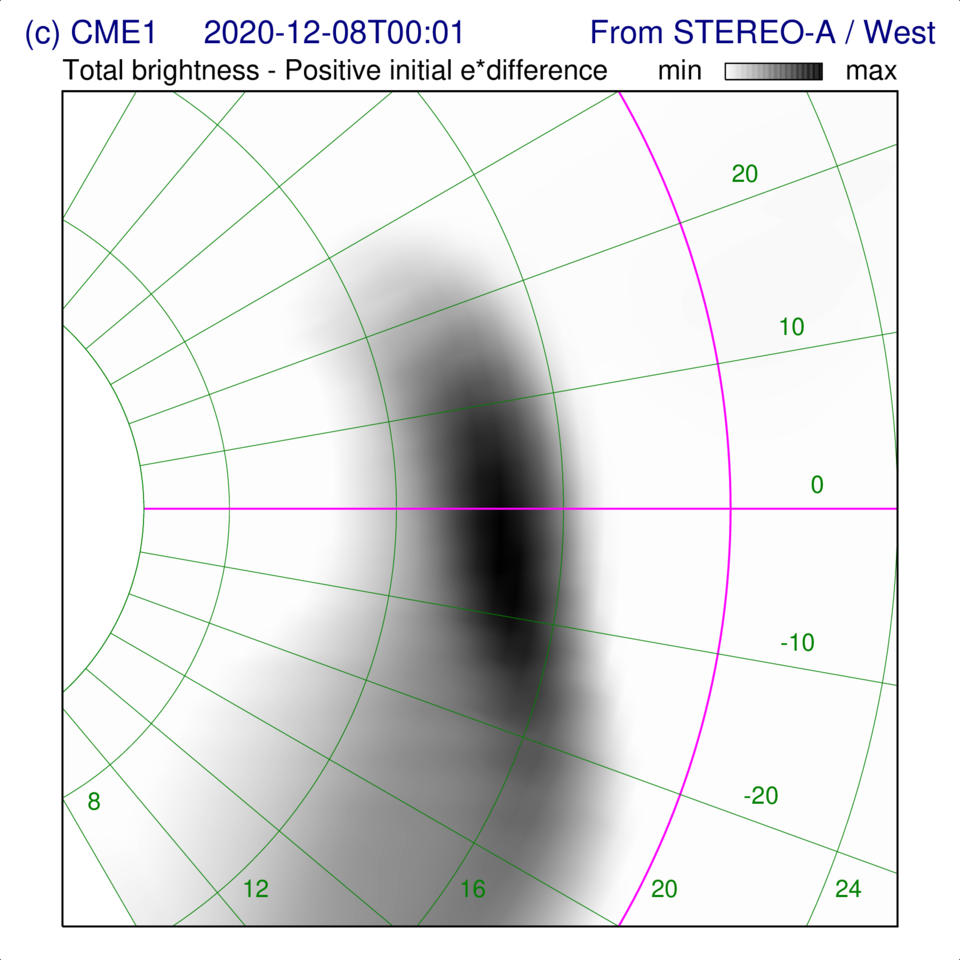 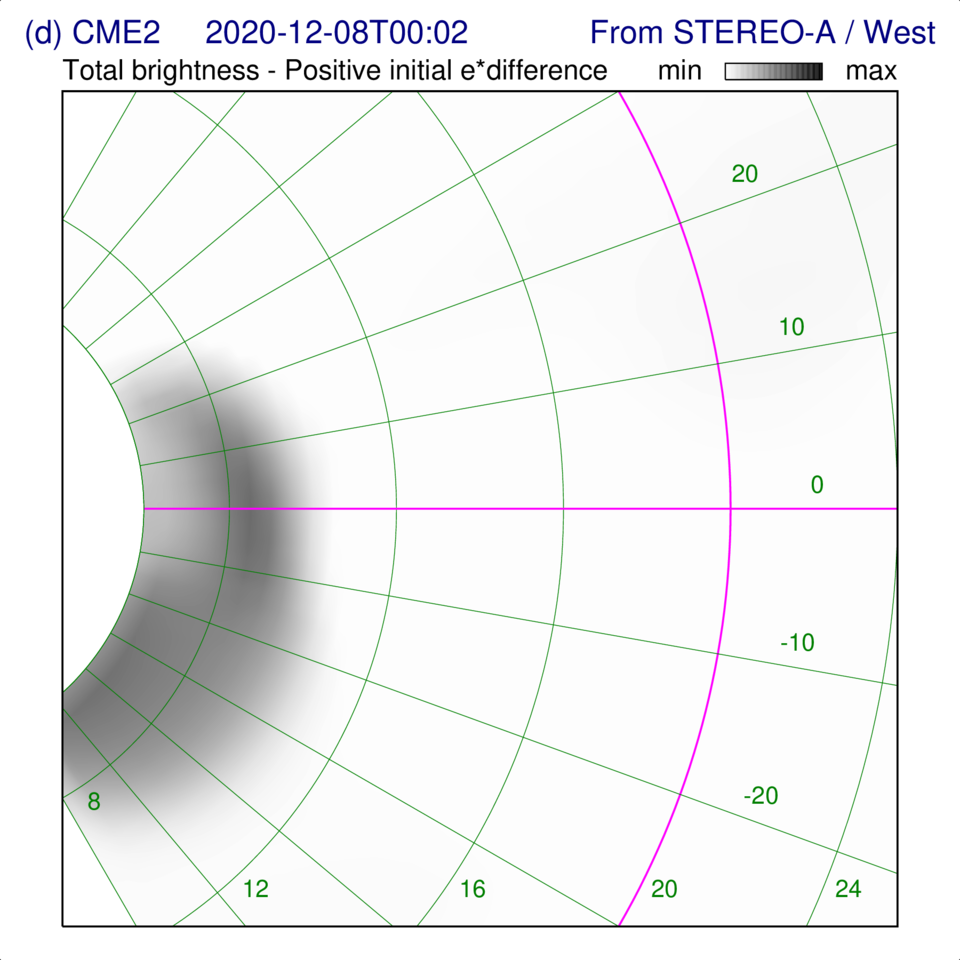 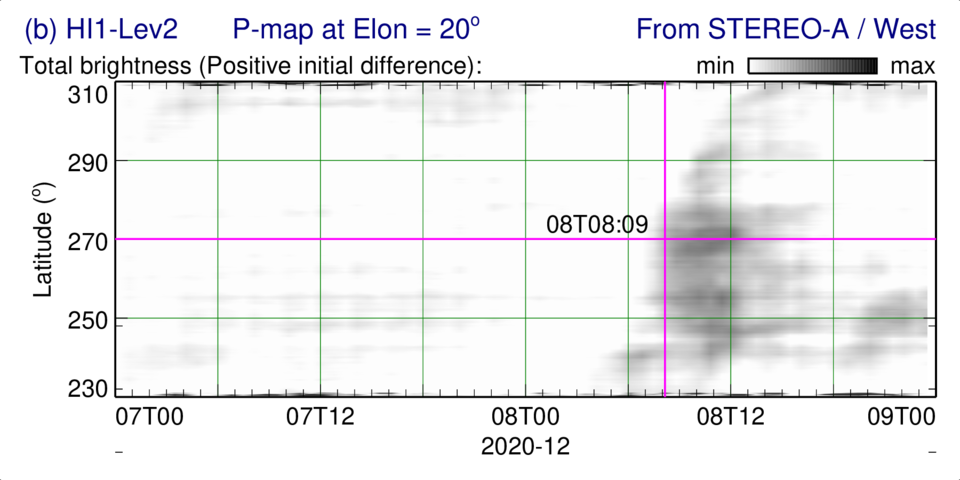 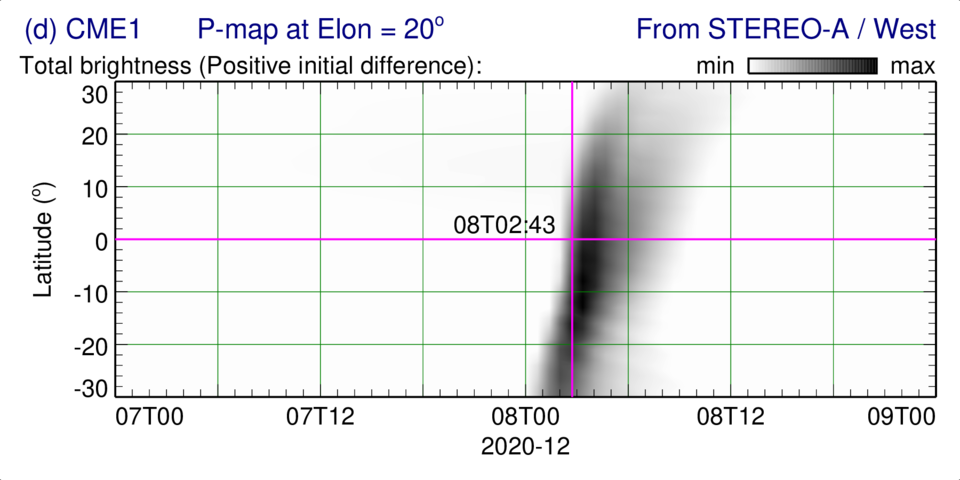 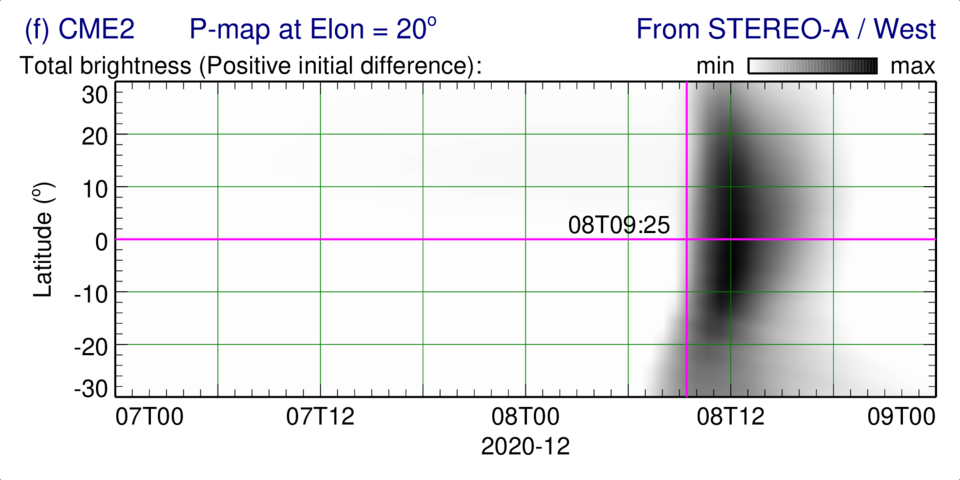 15-Member Ensemble Predictions  —  2 CMEs in “a3b2” BSW
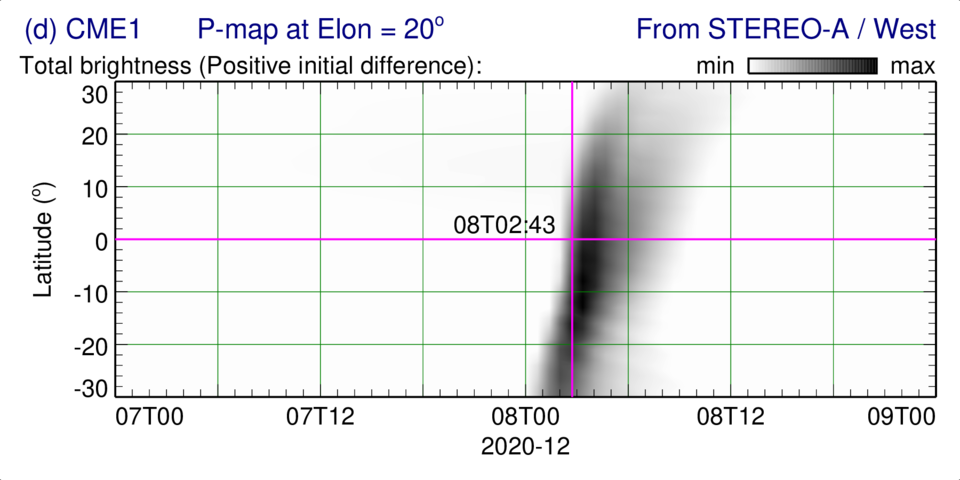 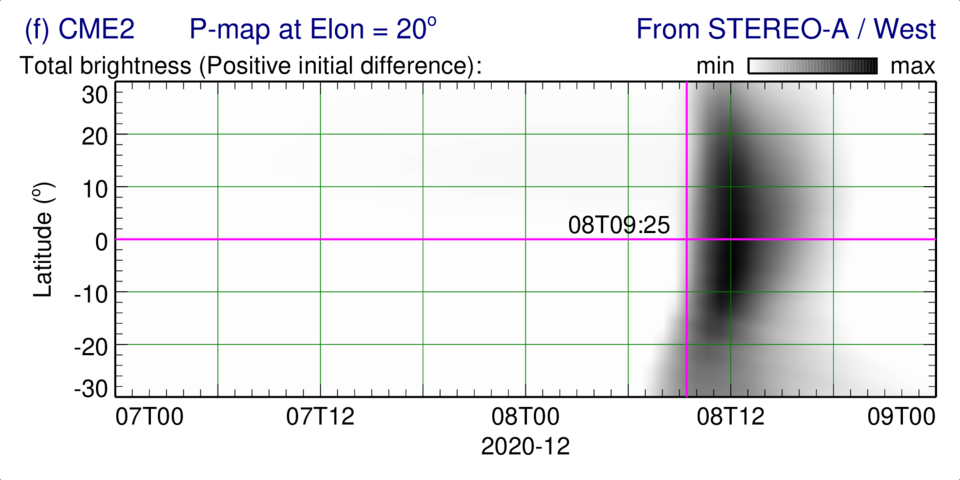 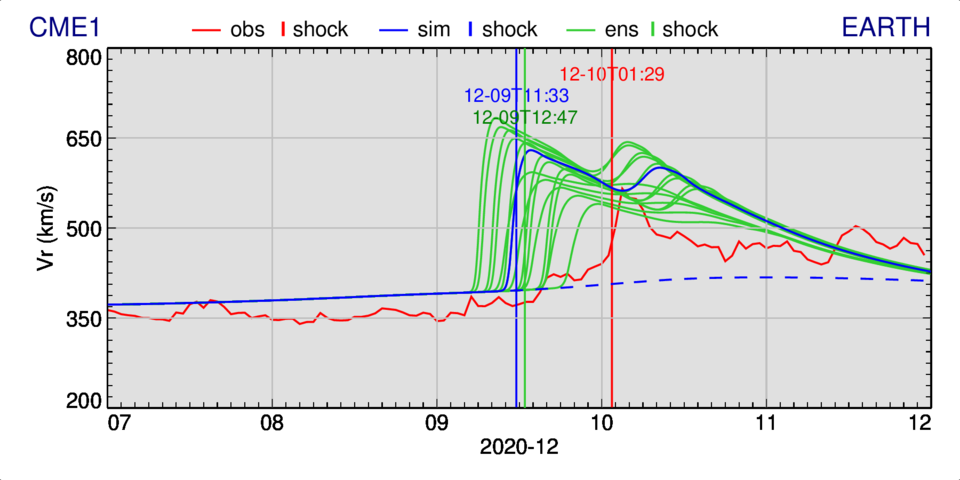 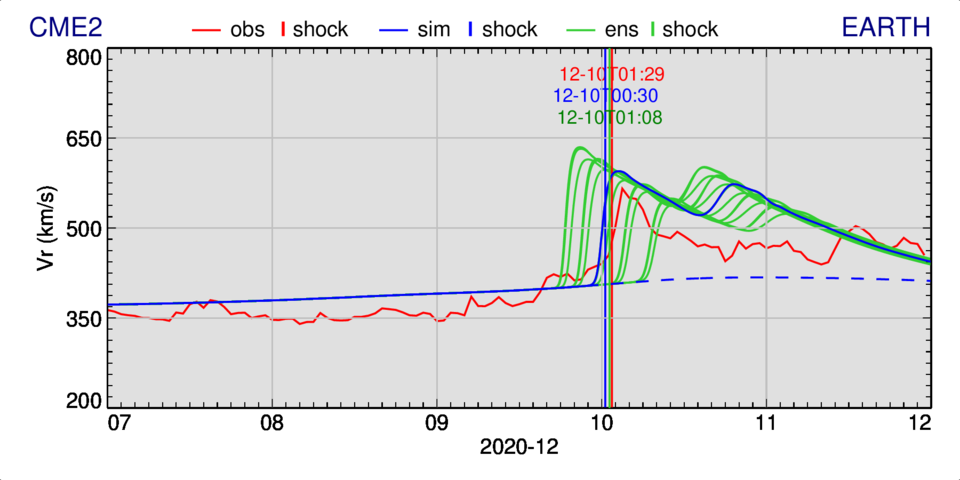 15-Member Ensemble Runs  —  CME1 in “a3b2” BSW
15-Member Ensemble Runs  —  CME2 in “a3b2” BSW
15-Member Ensemble P-maps  —  CME1 in “a3b2” BSW
Err = -209 min
Err = -284 min
Err = -325 min
Err = -369 min
Err = -406 min
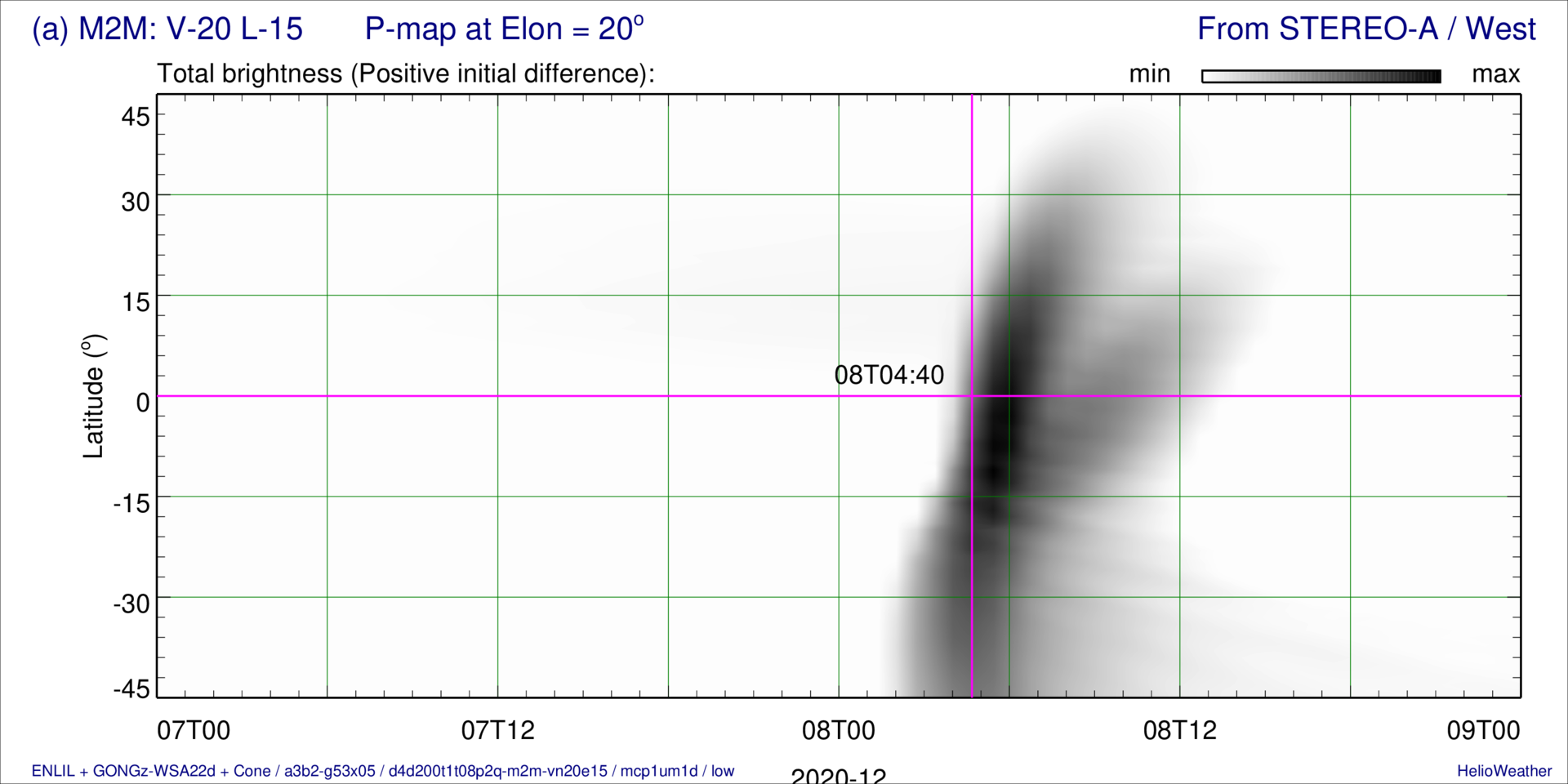 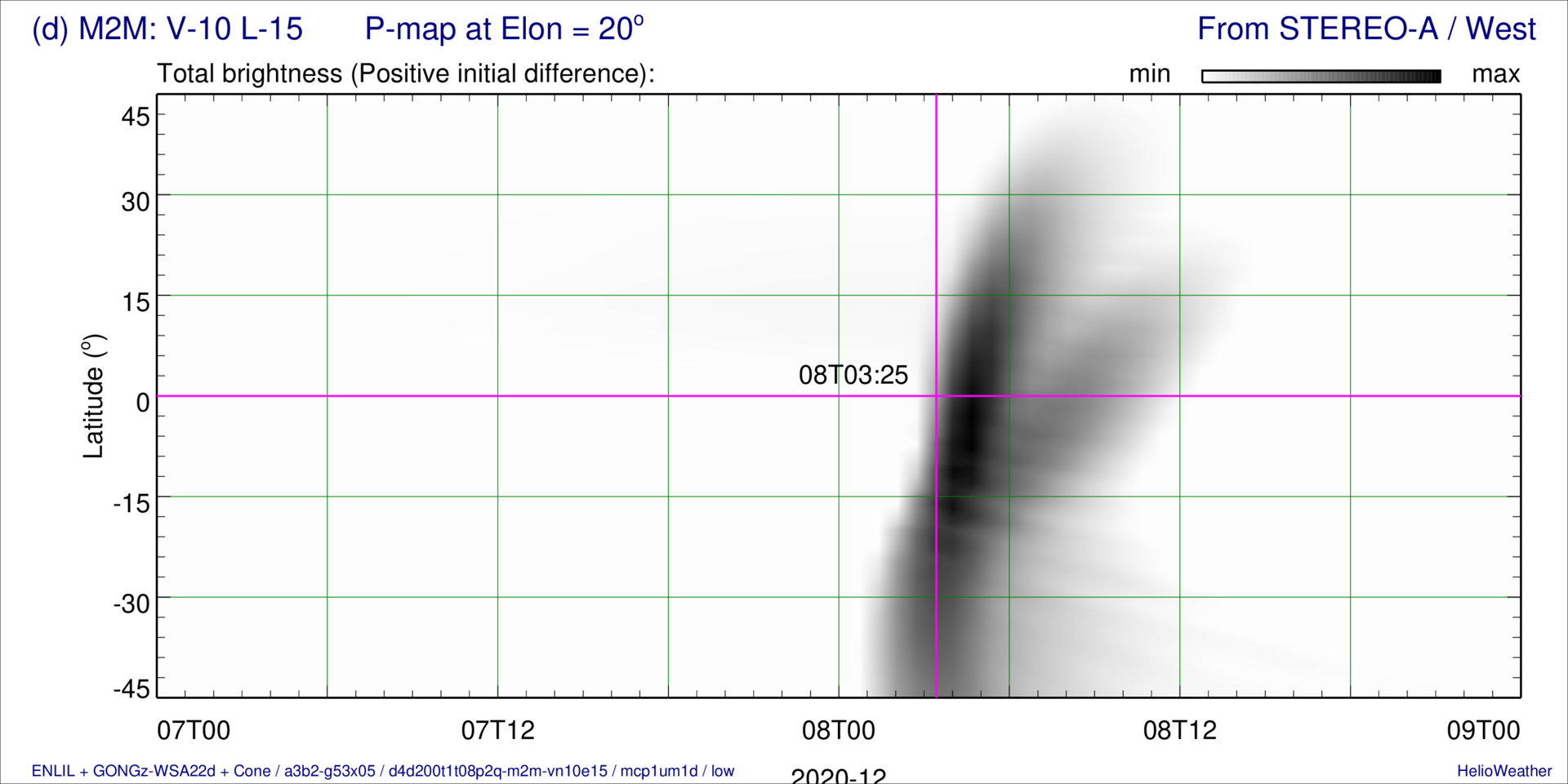 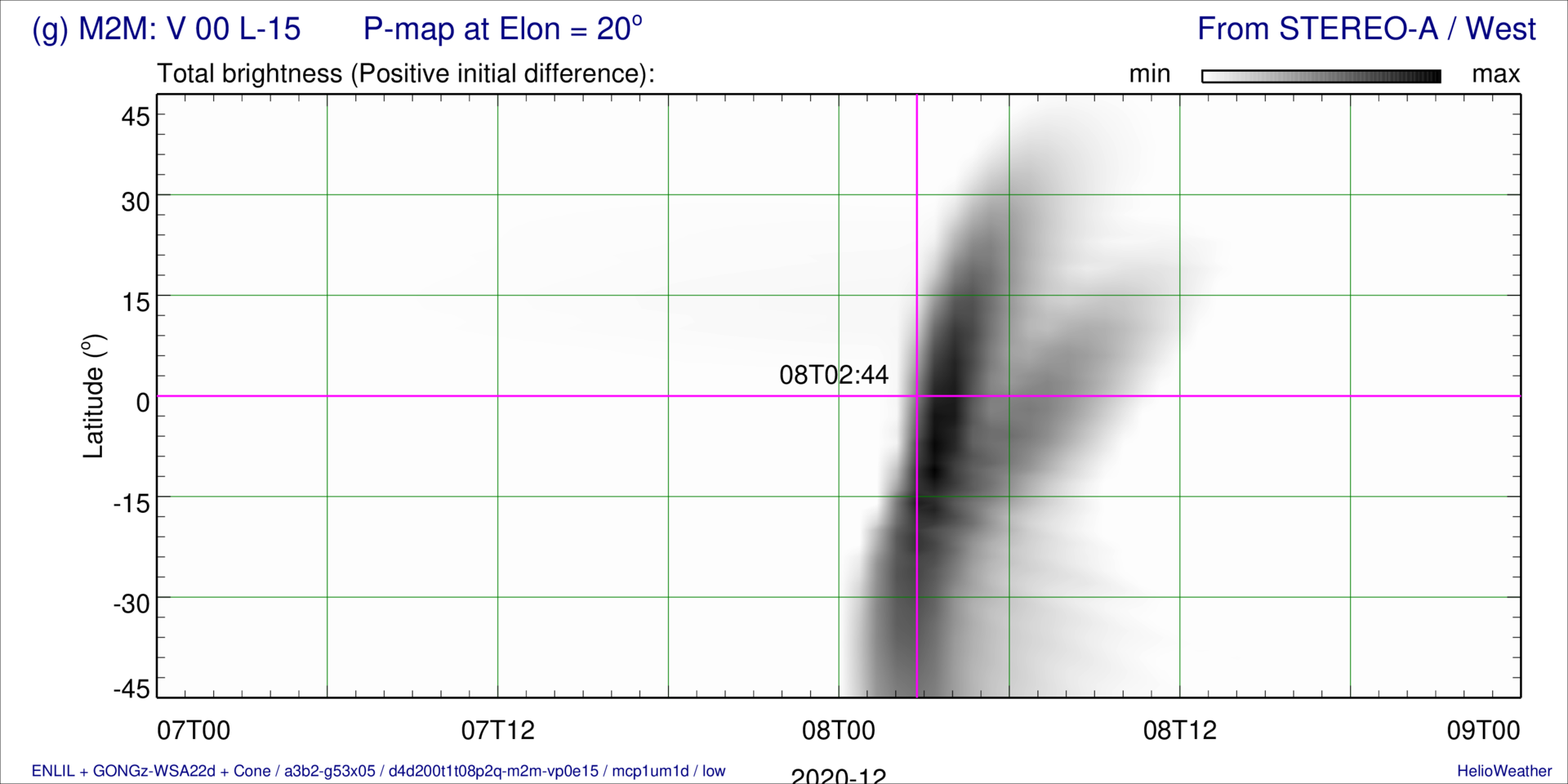 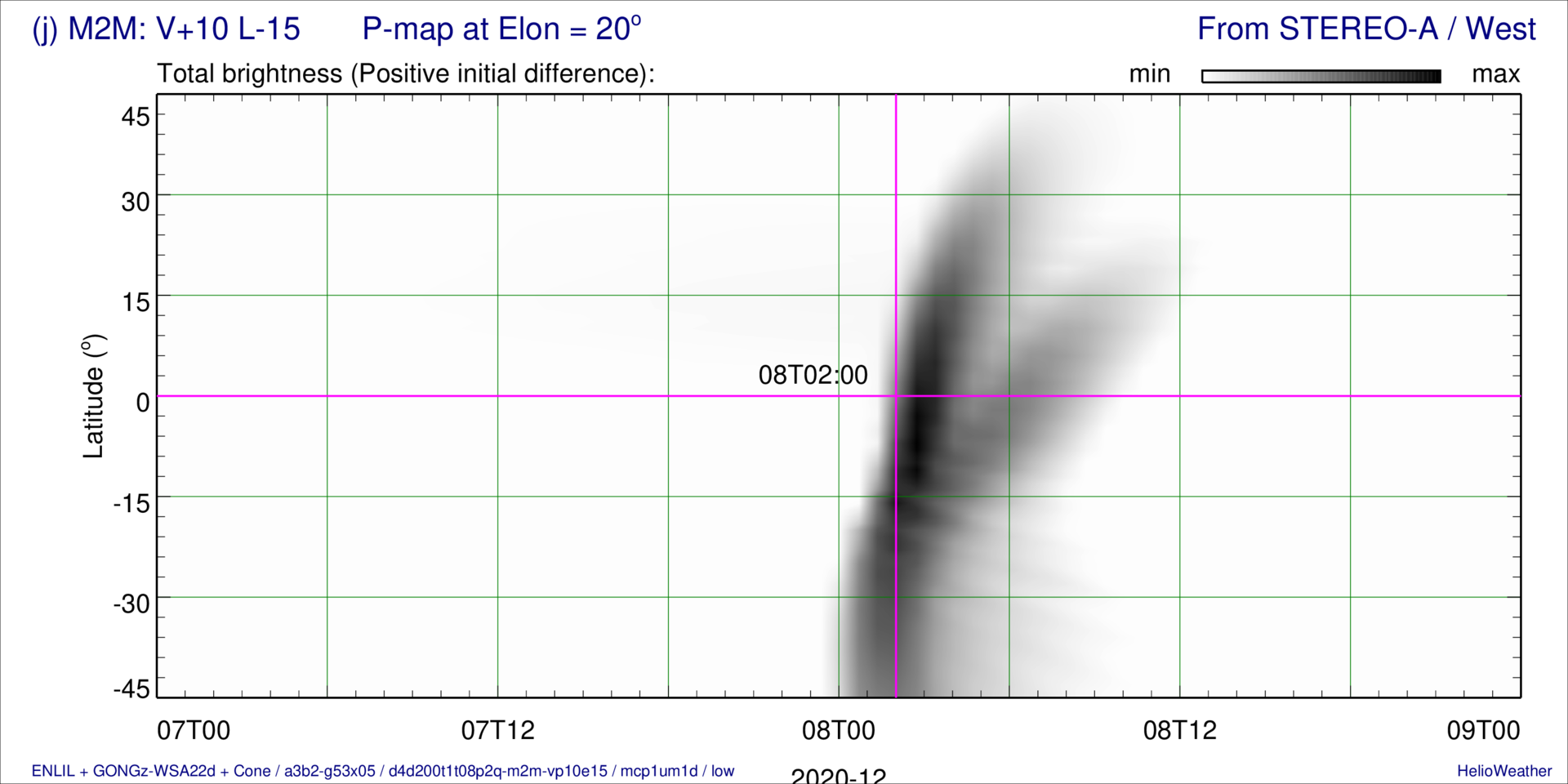 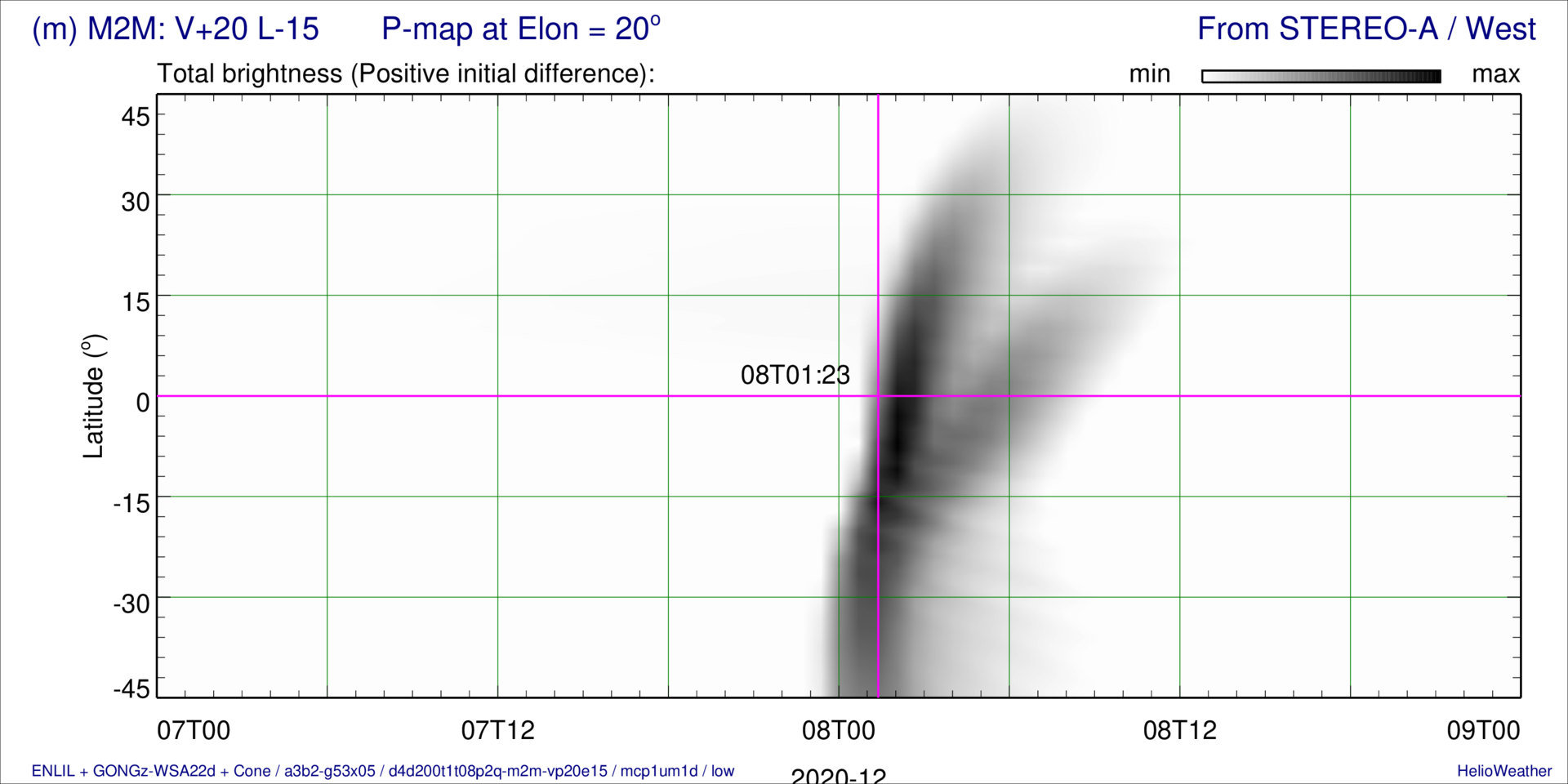 Err = -204 min
Err = -285 min
Err = -326 min
Err = -365 min
Err = -408 min
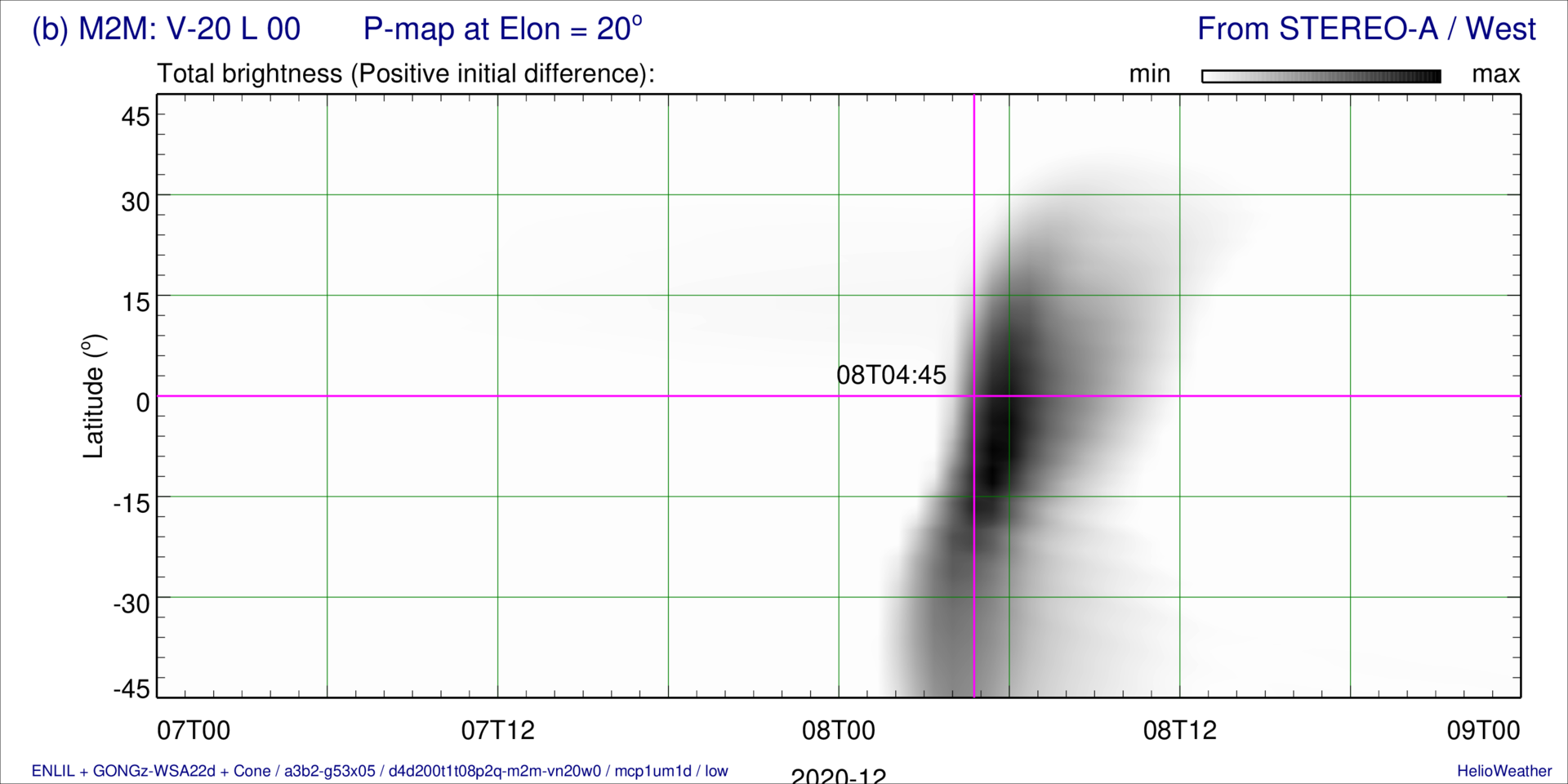 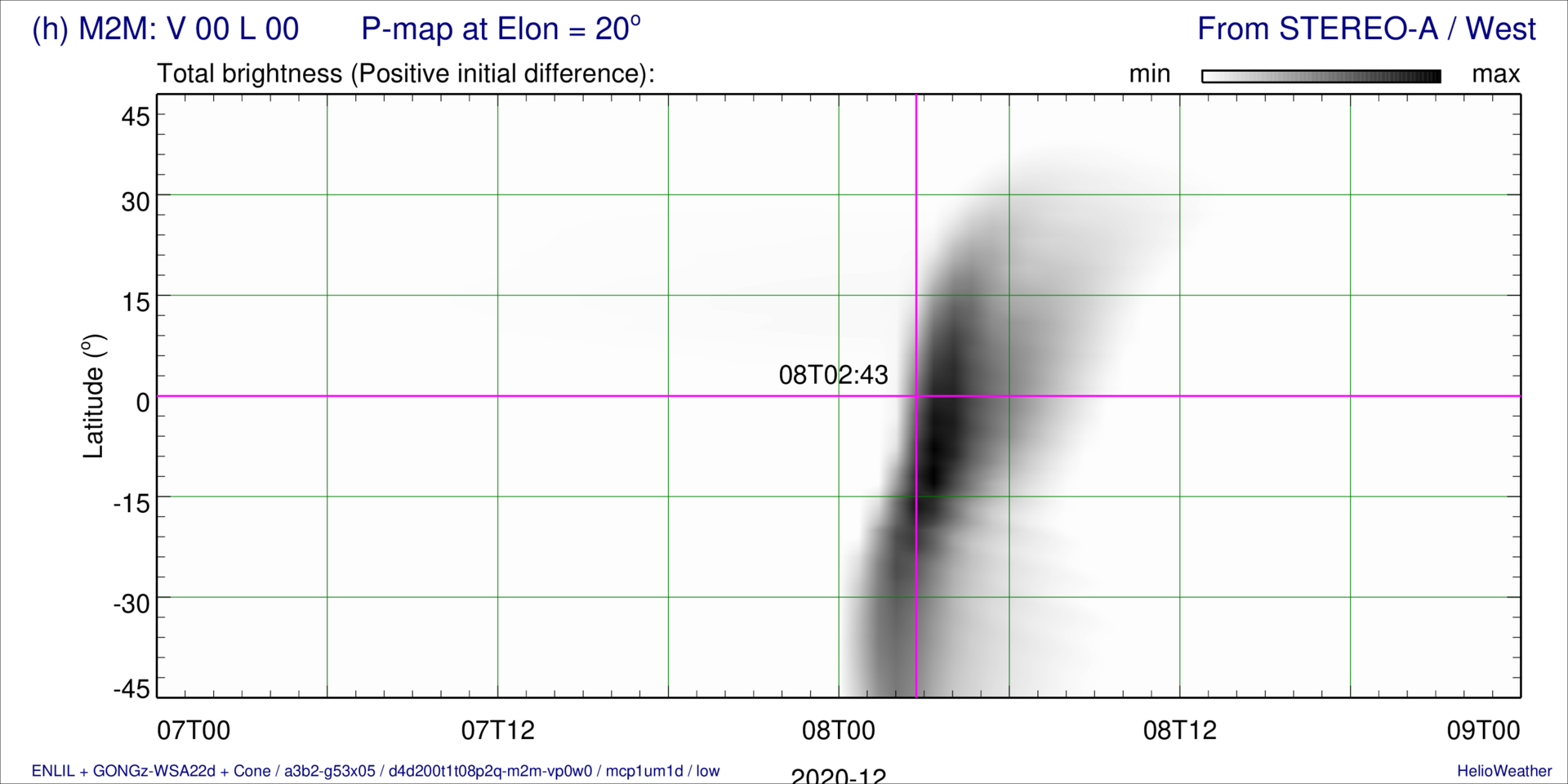 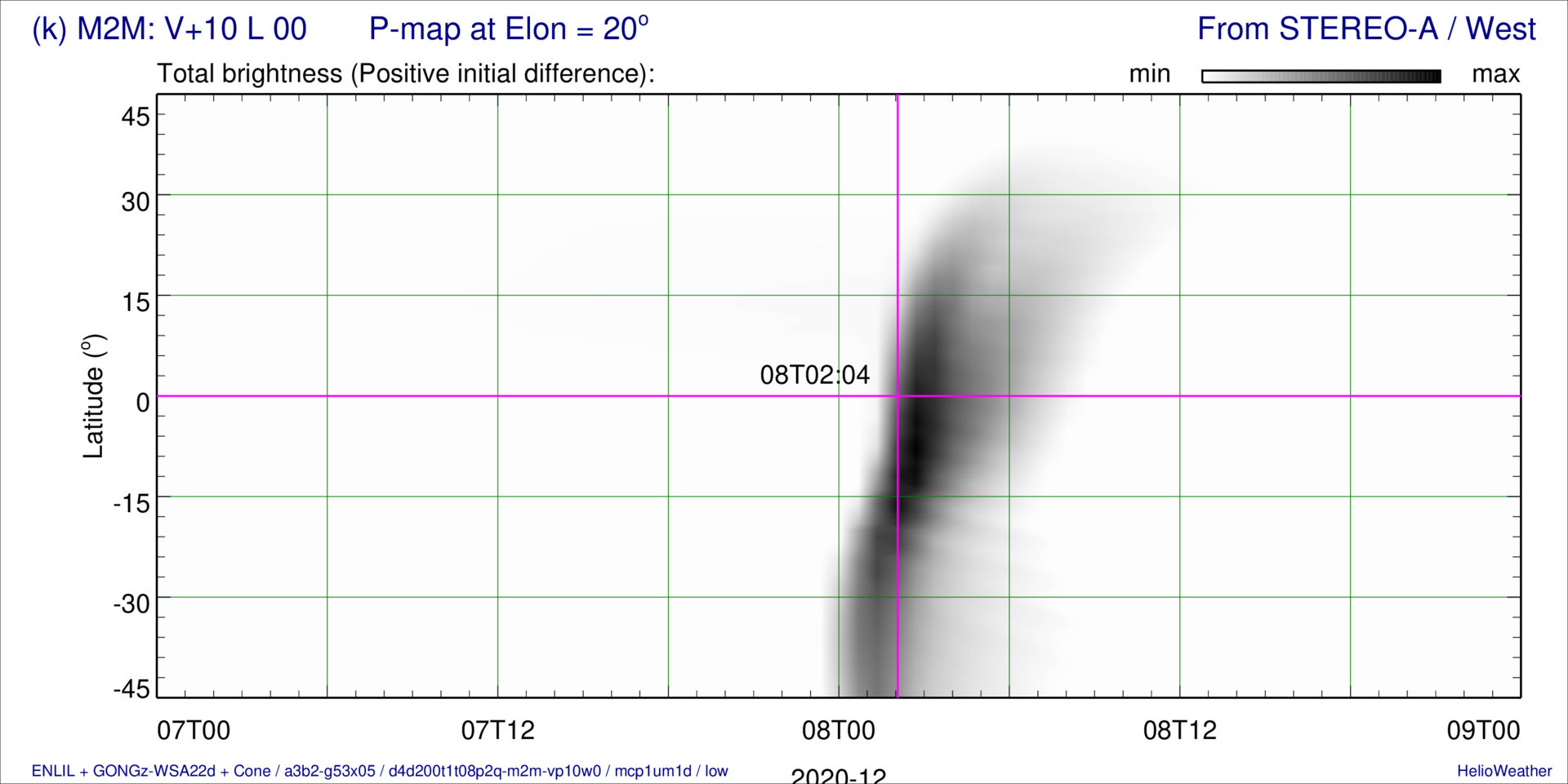 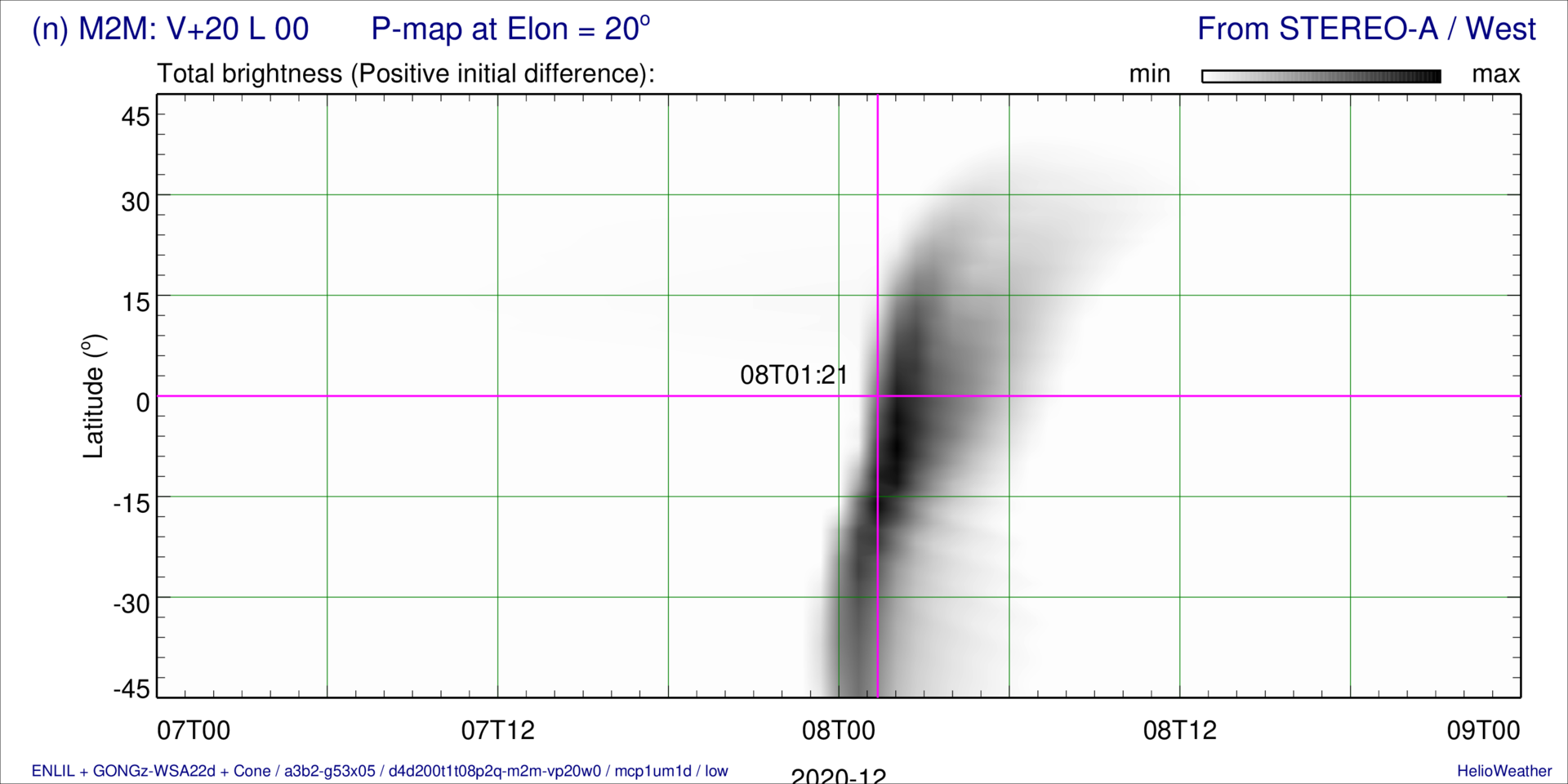 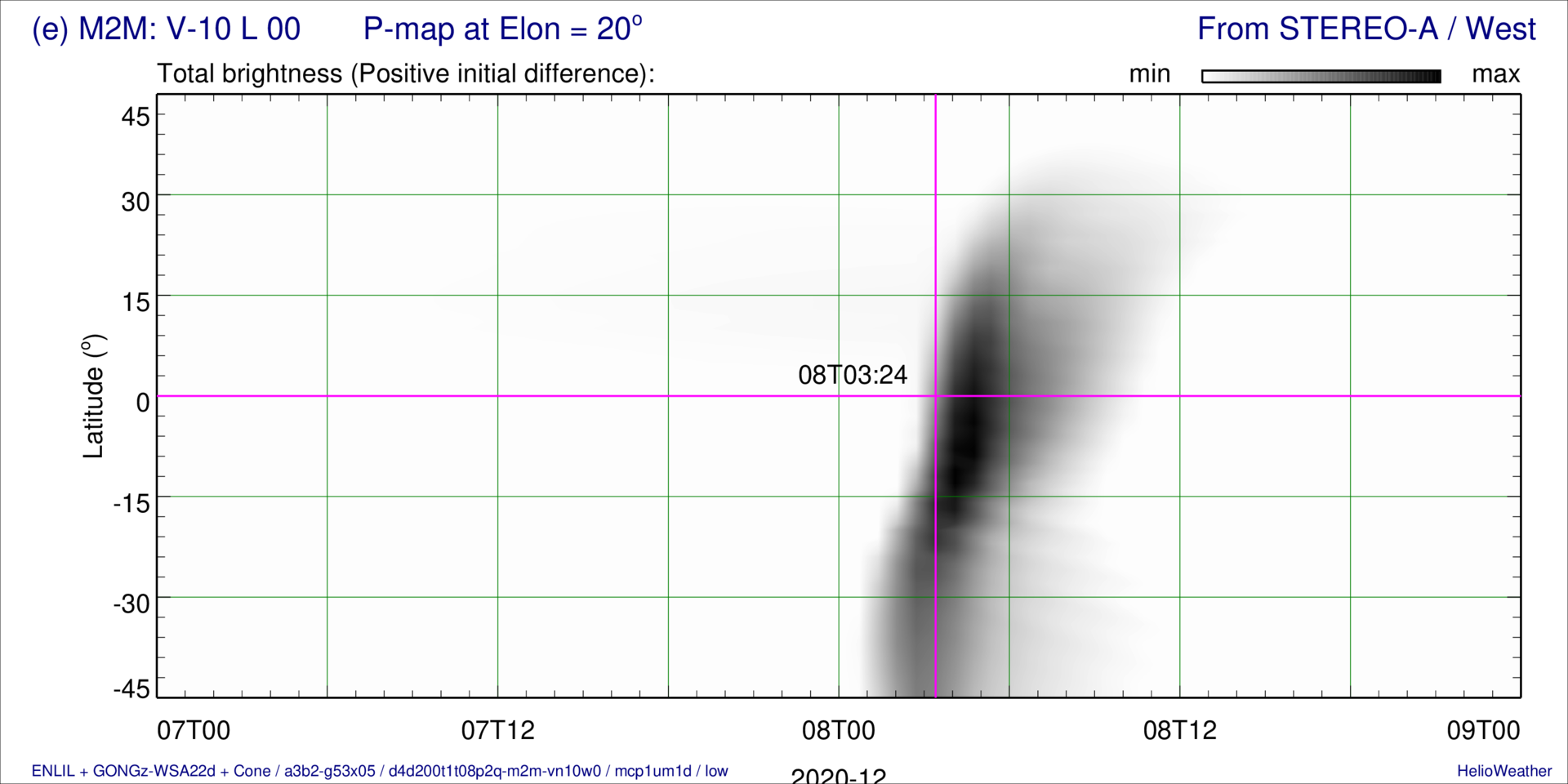 Err = -204 min
Err = -285 min
Err = -326 min
Err = -365 min
Err = -407 min
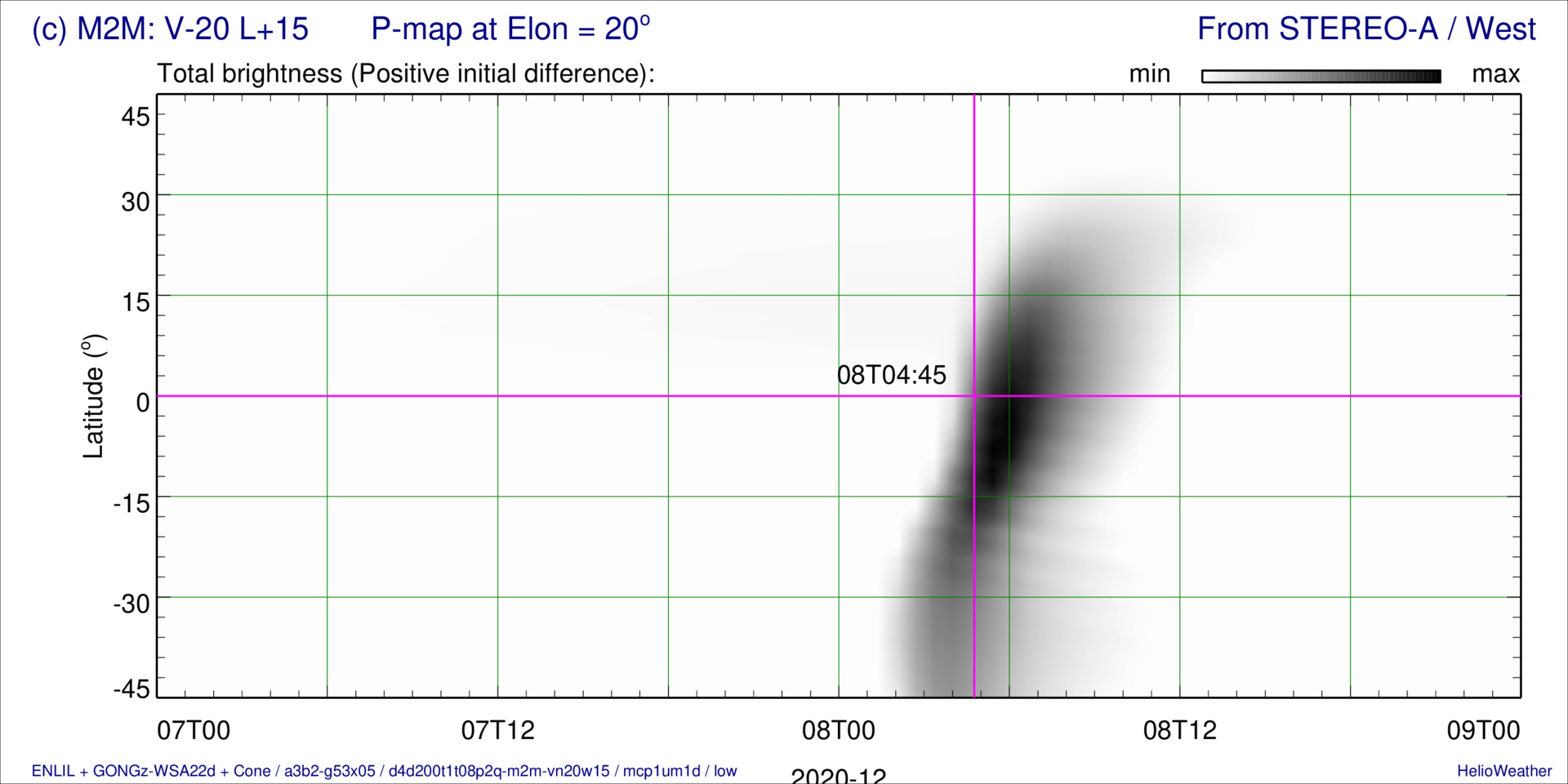 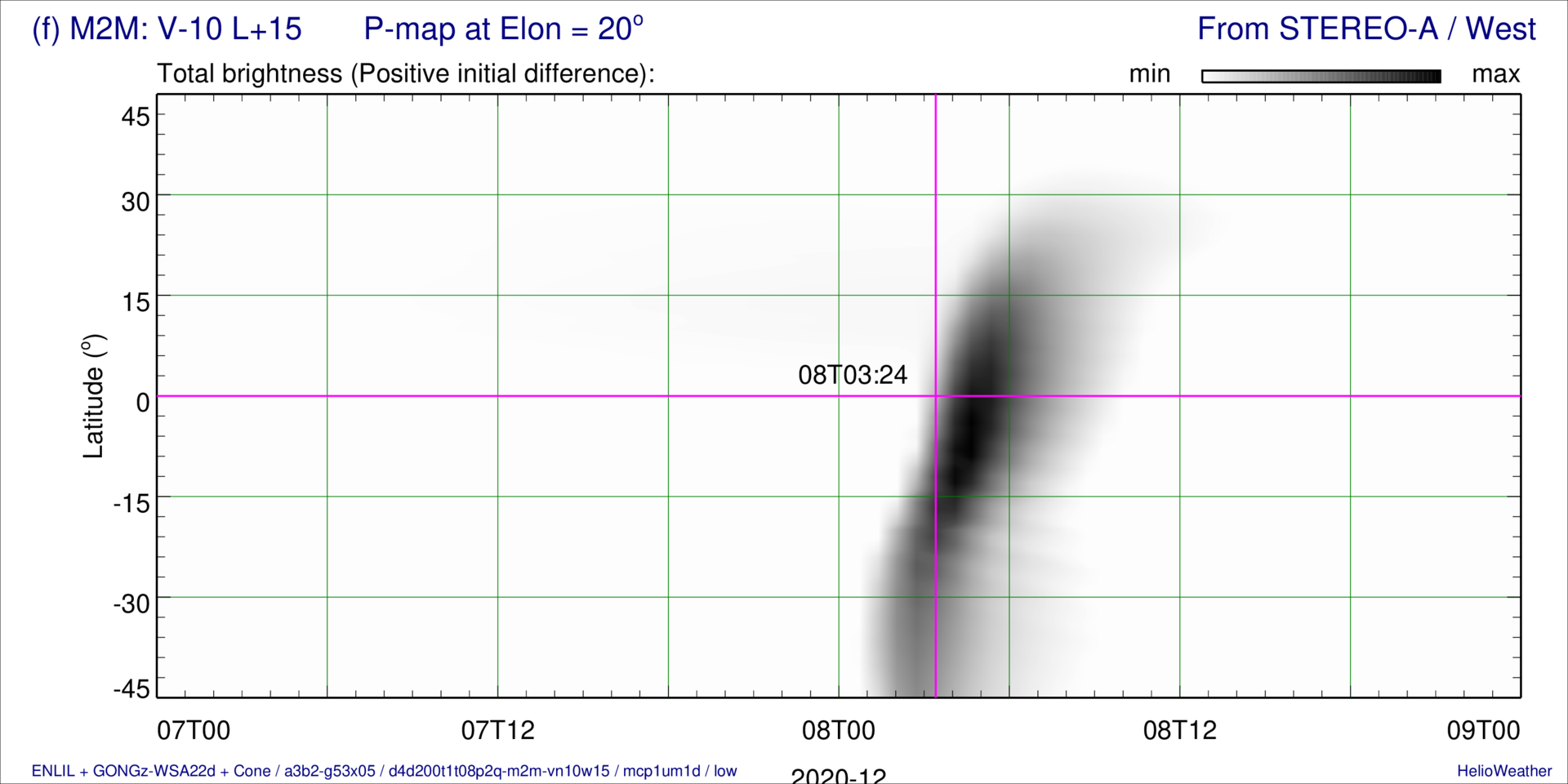 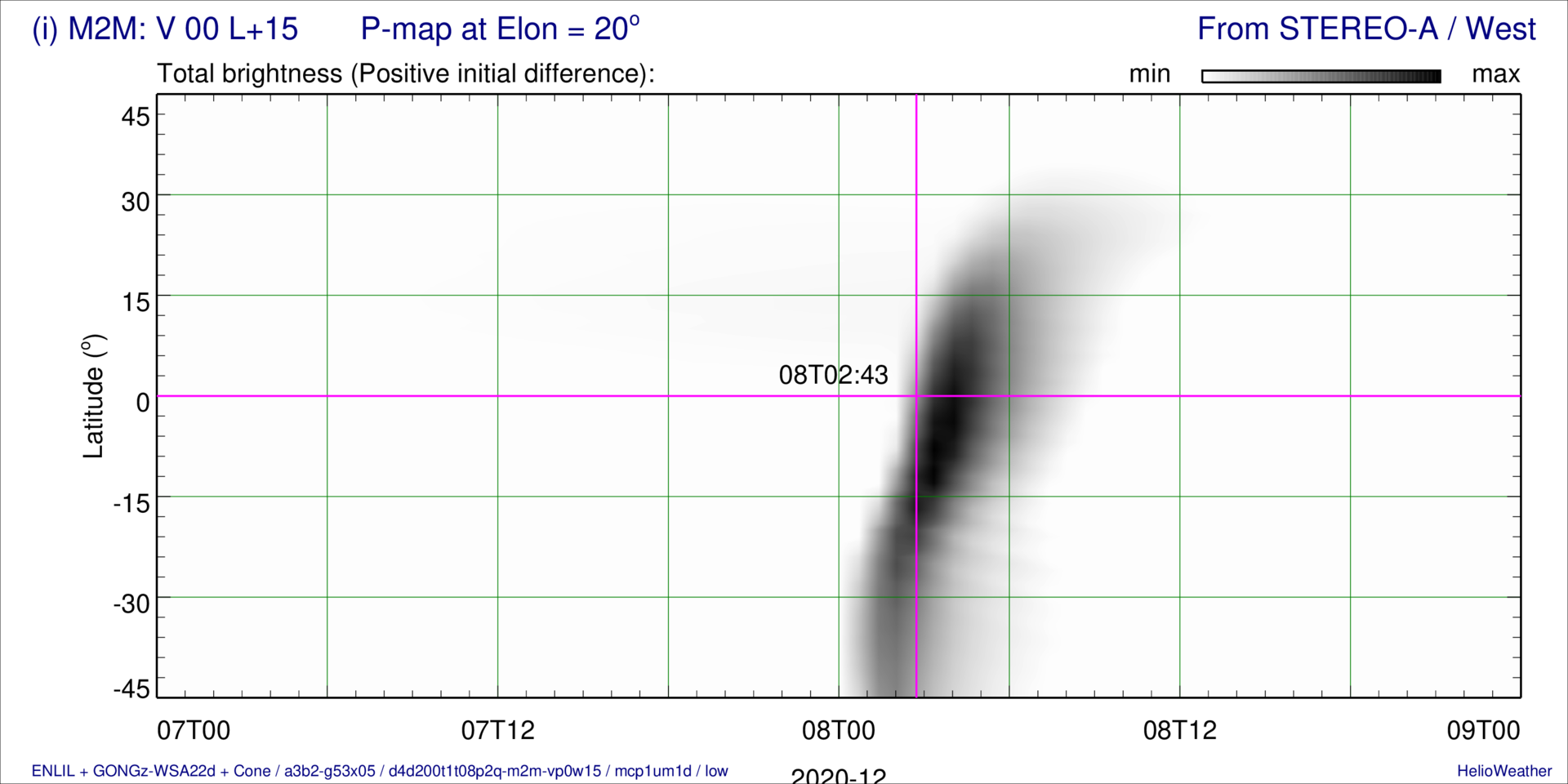 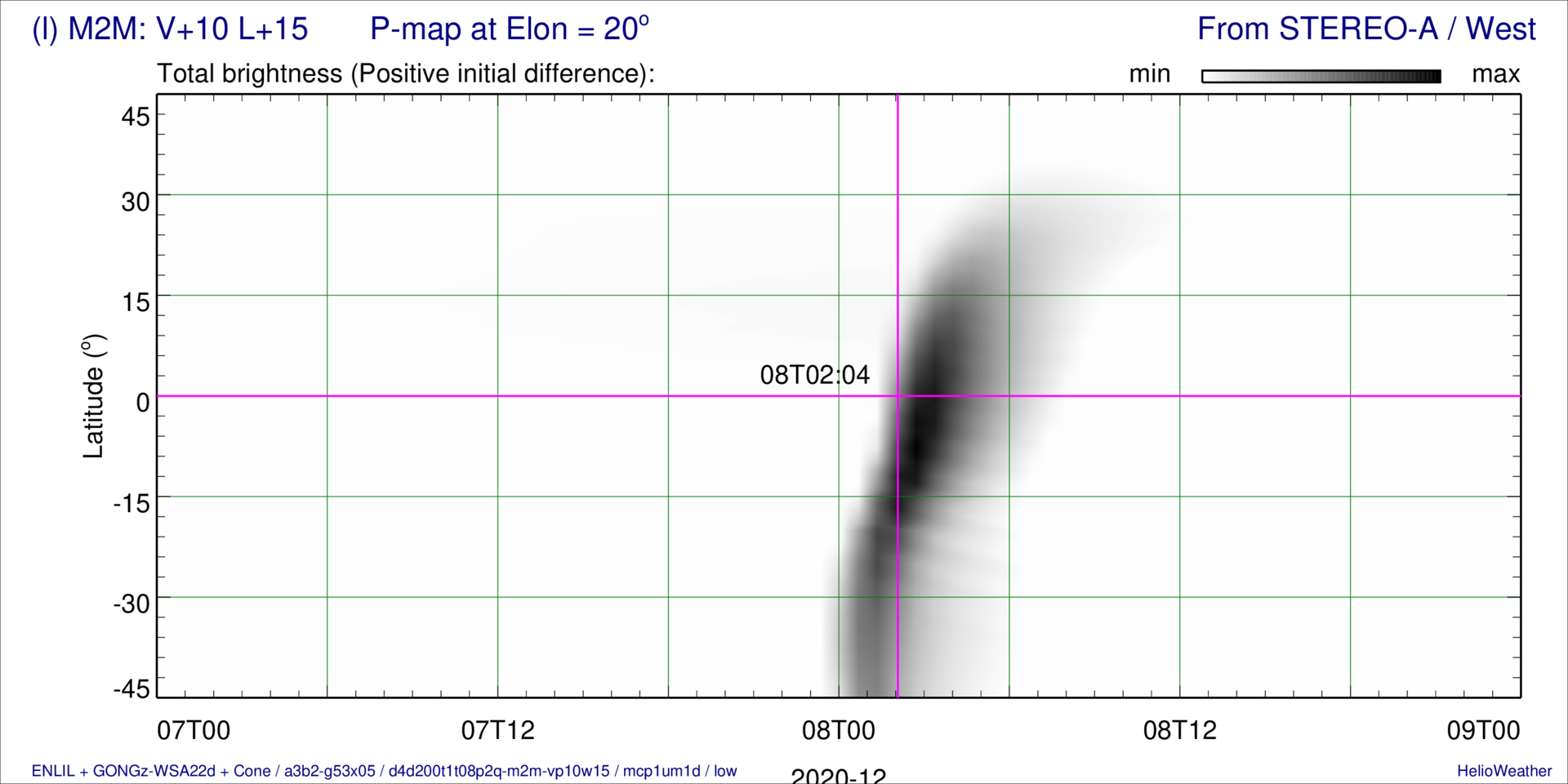 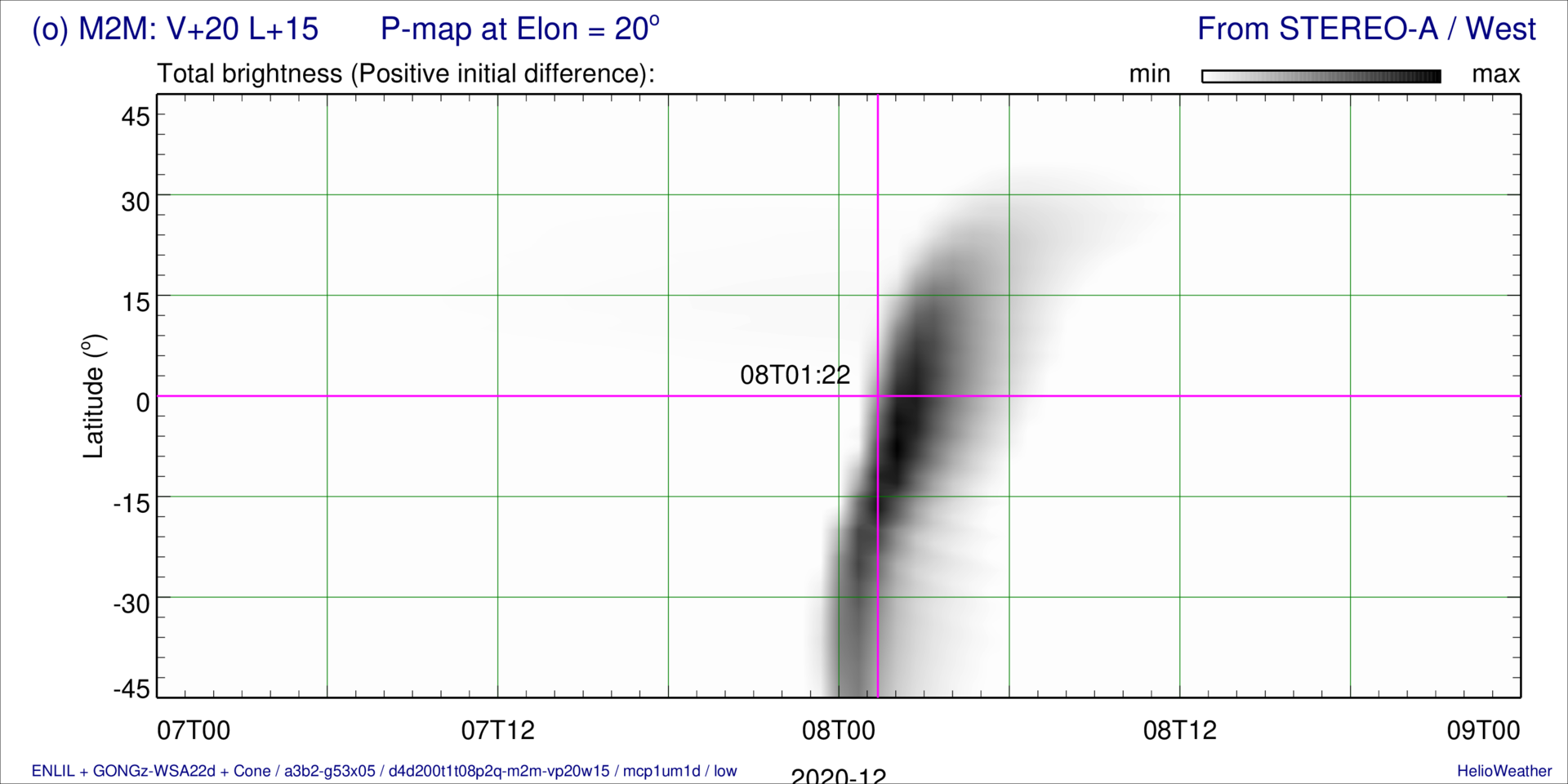 15-Member Ensemble P-maps  —  CME2 in “a3b2” BSW
Err = +231 min
Err = +155 min
Err = +111 min
Err = +76 min
Err = -4 min
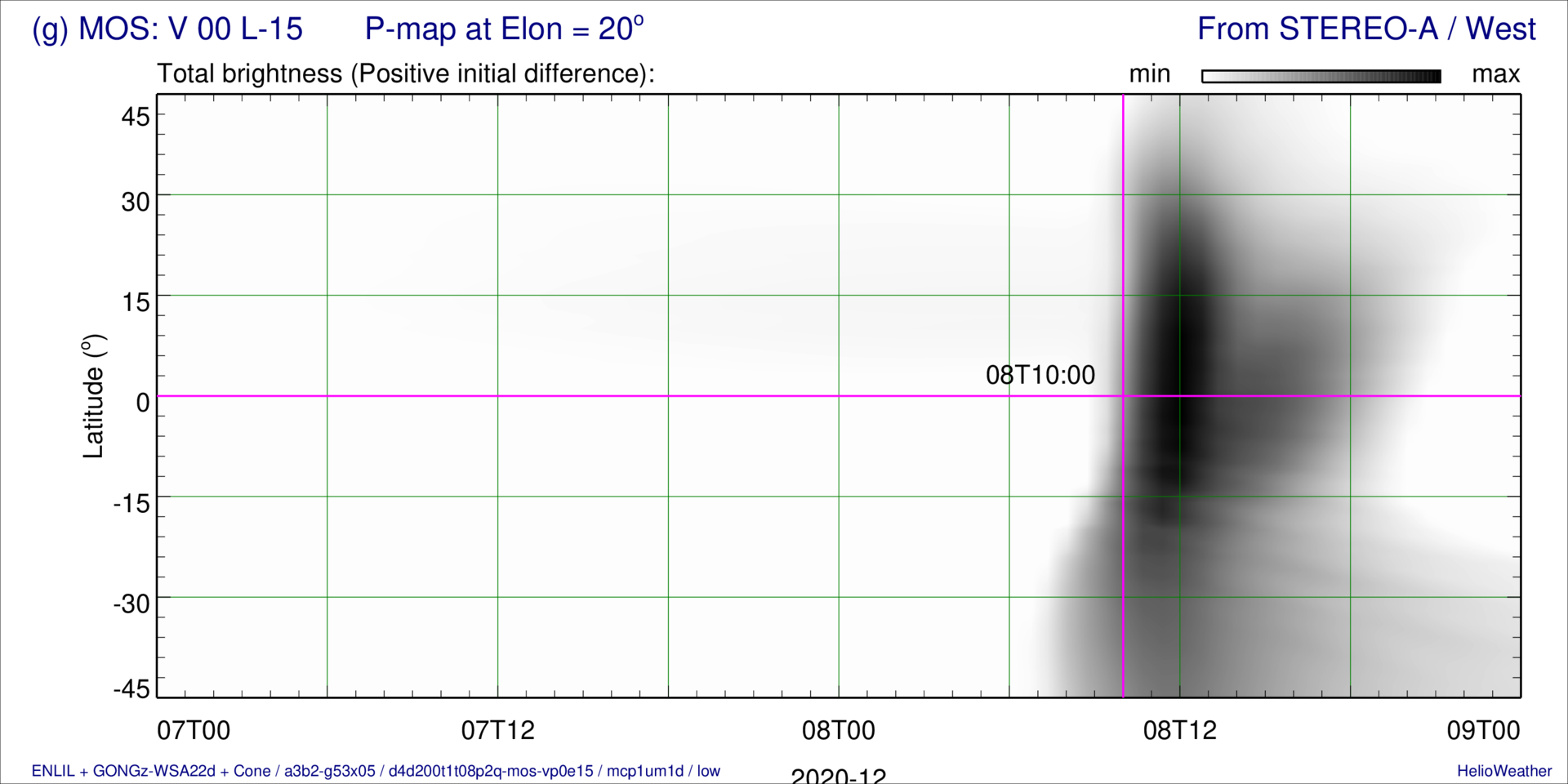 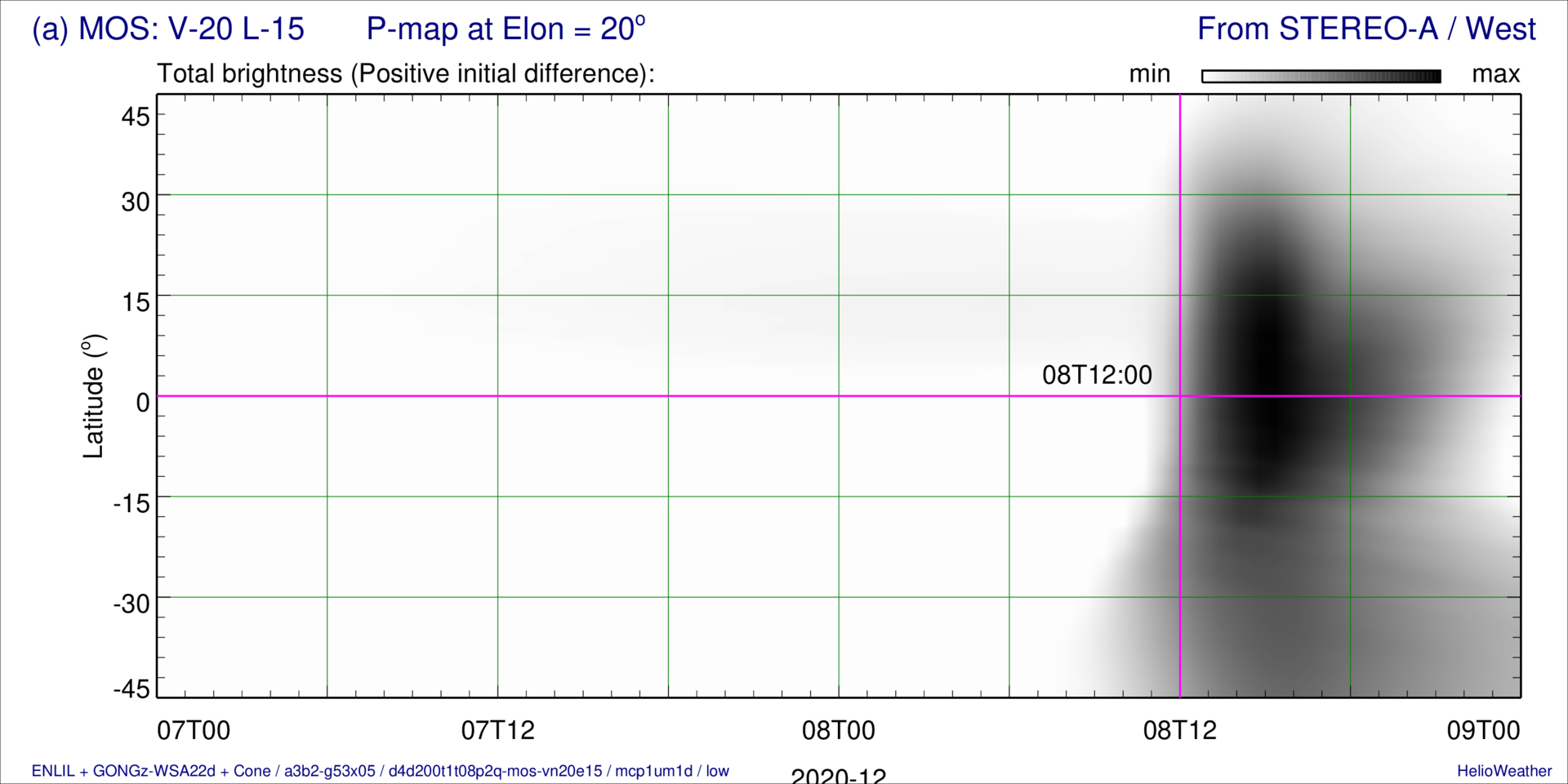 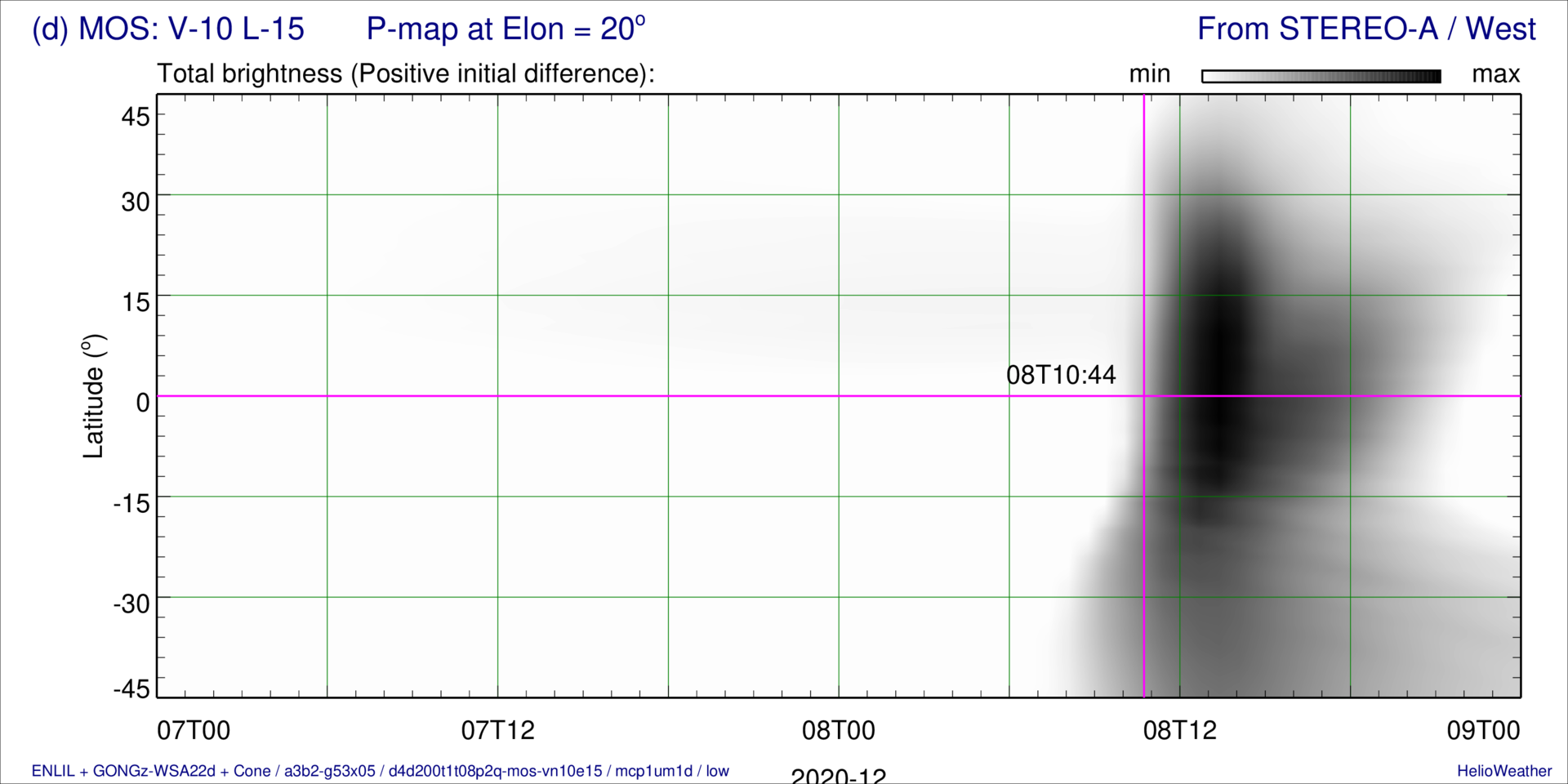 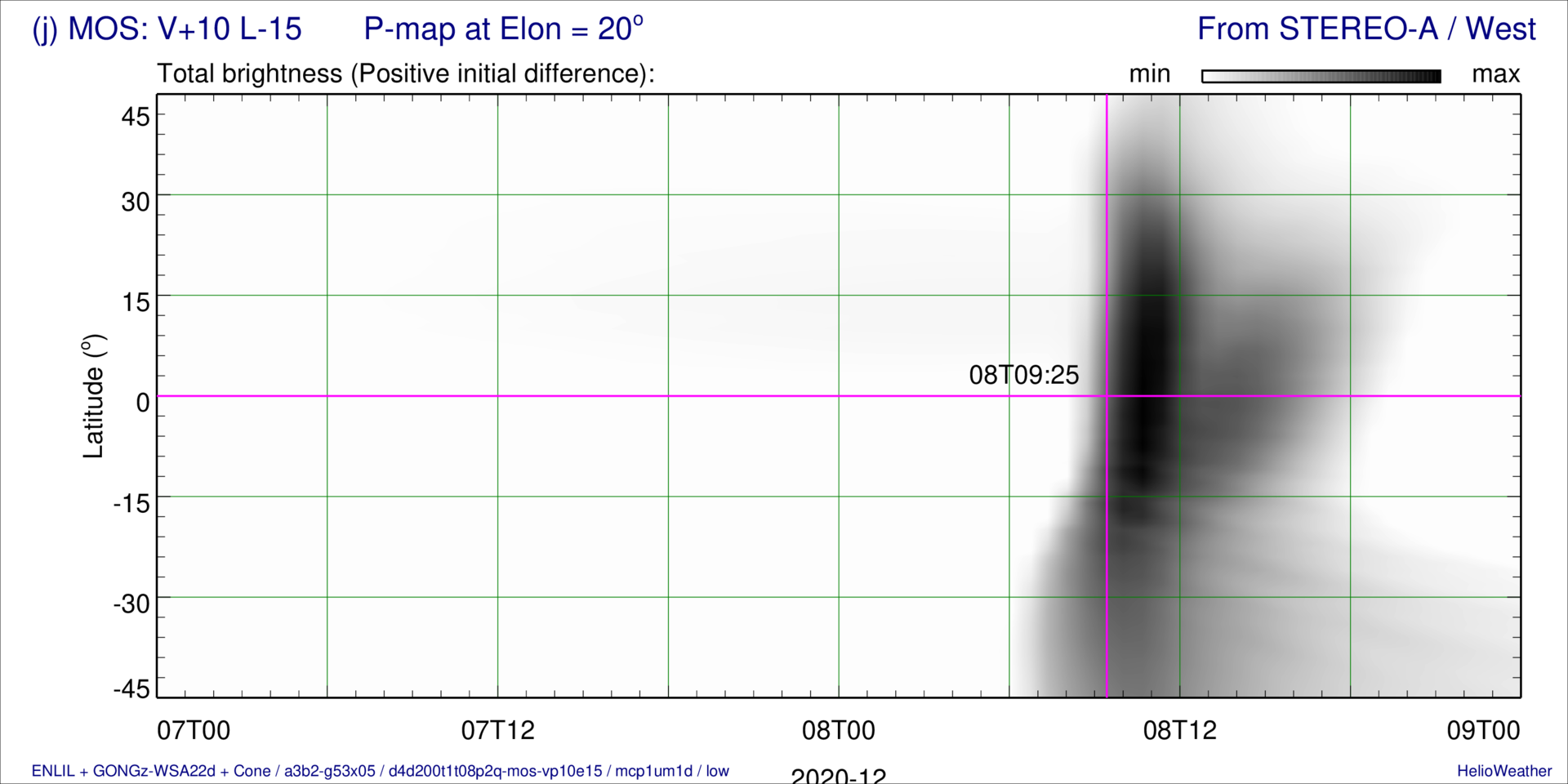 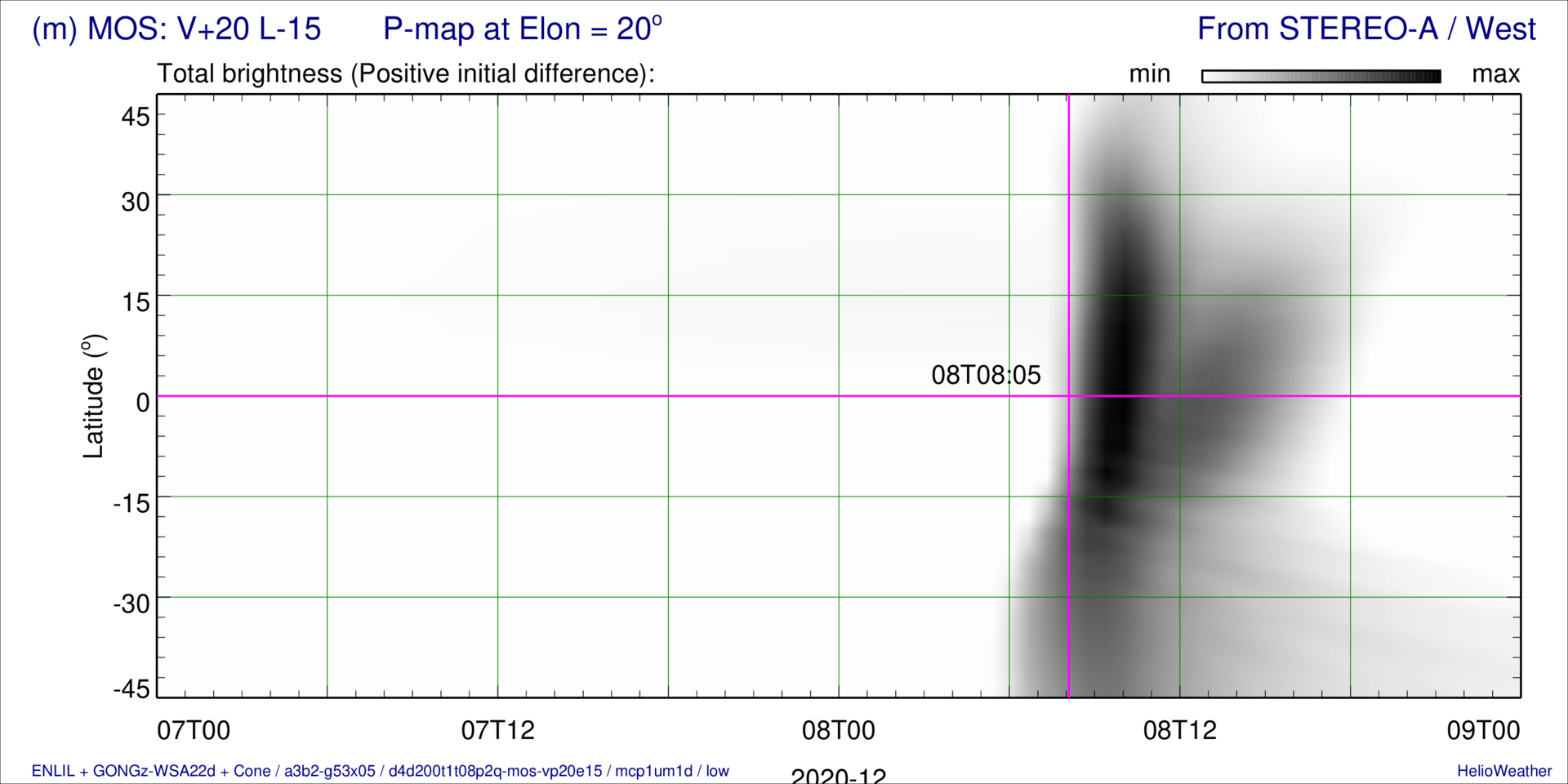 Err = +196 min
Err = +34 min
Err = -4 min
Err = +155 min
Err = +76 min
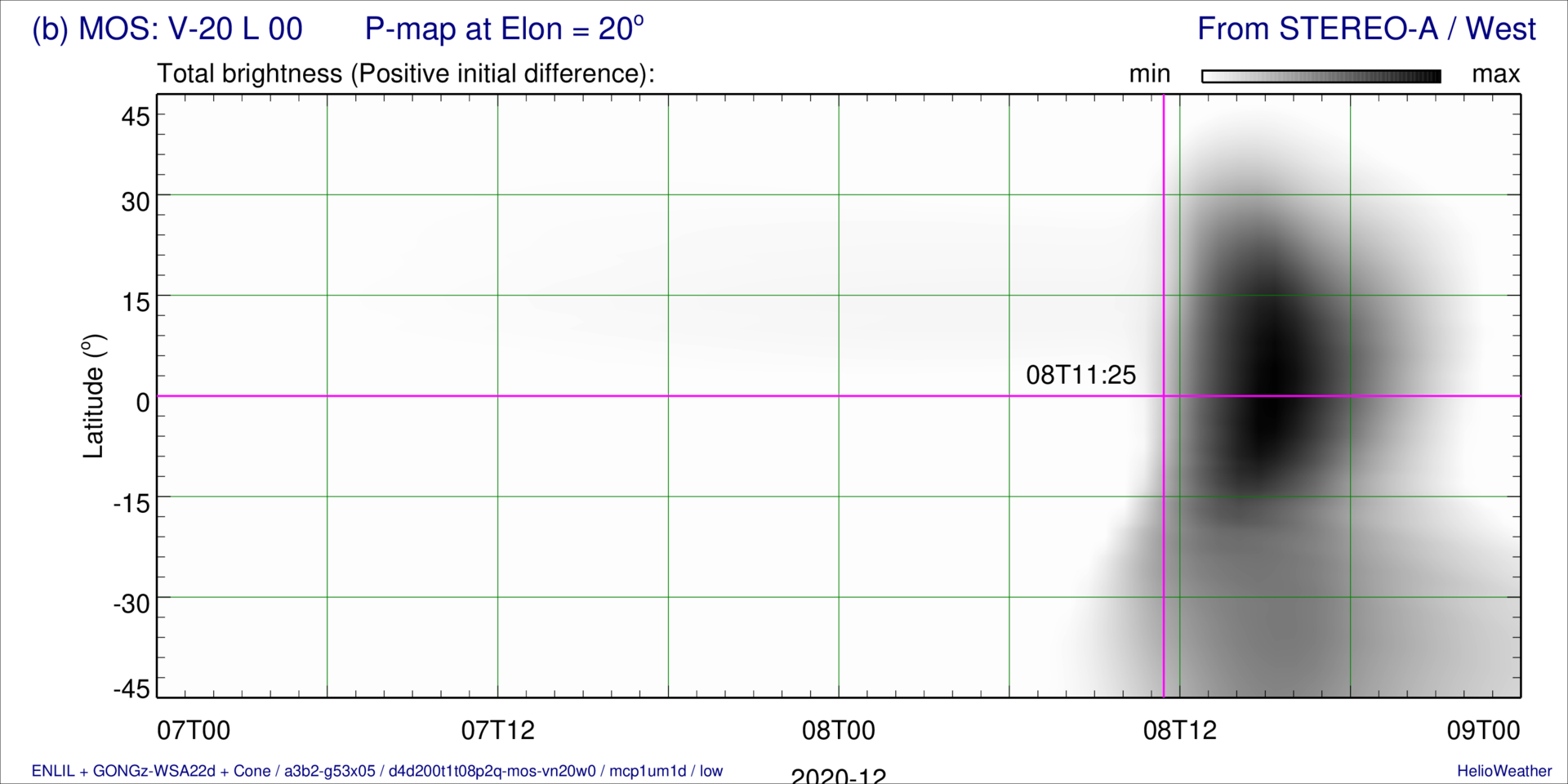 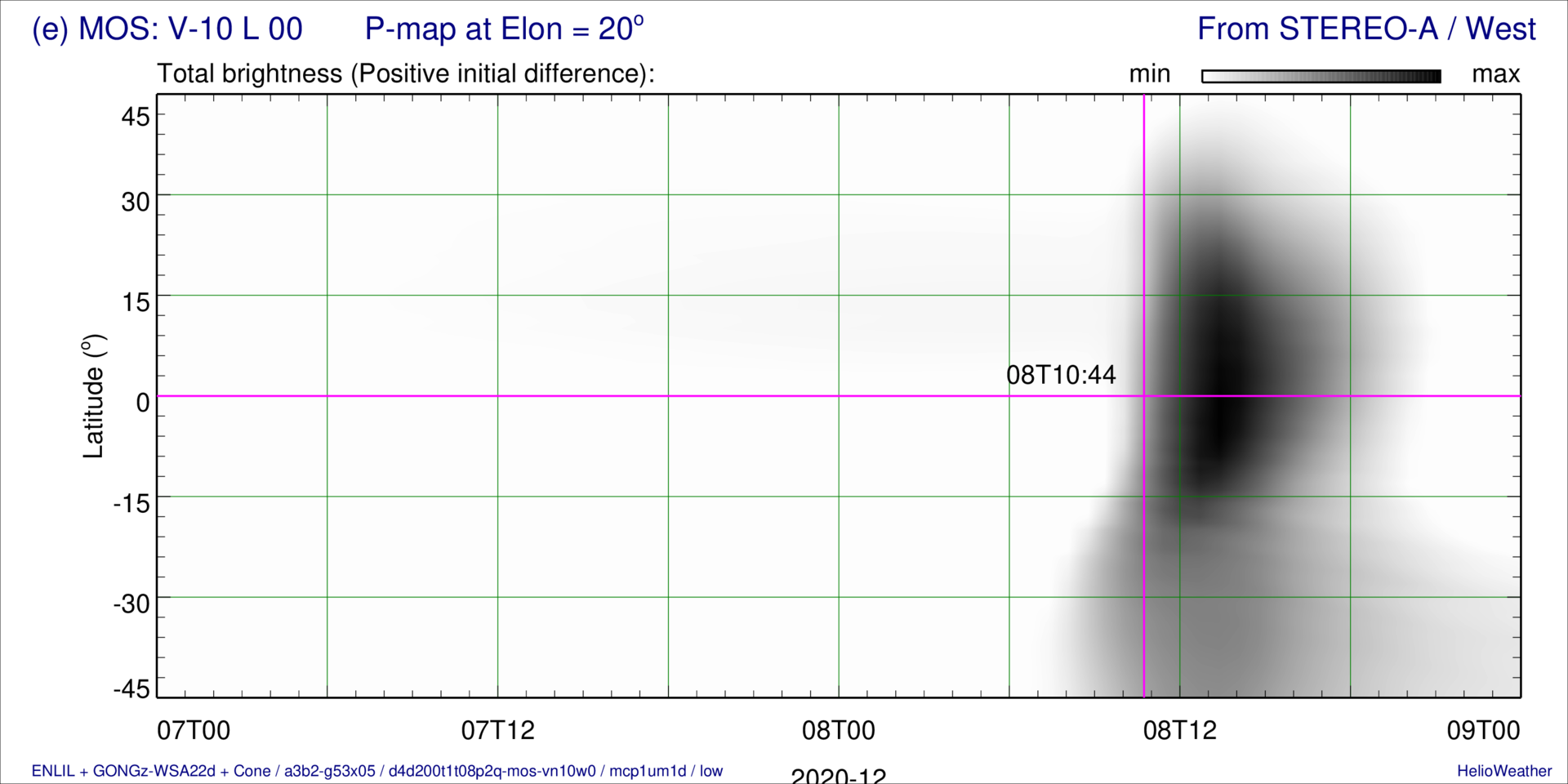 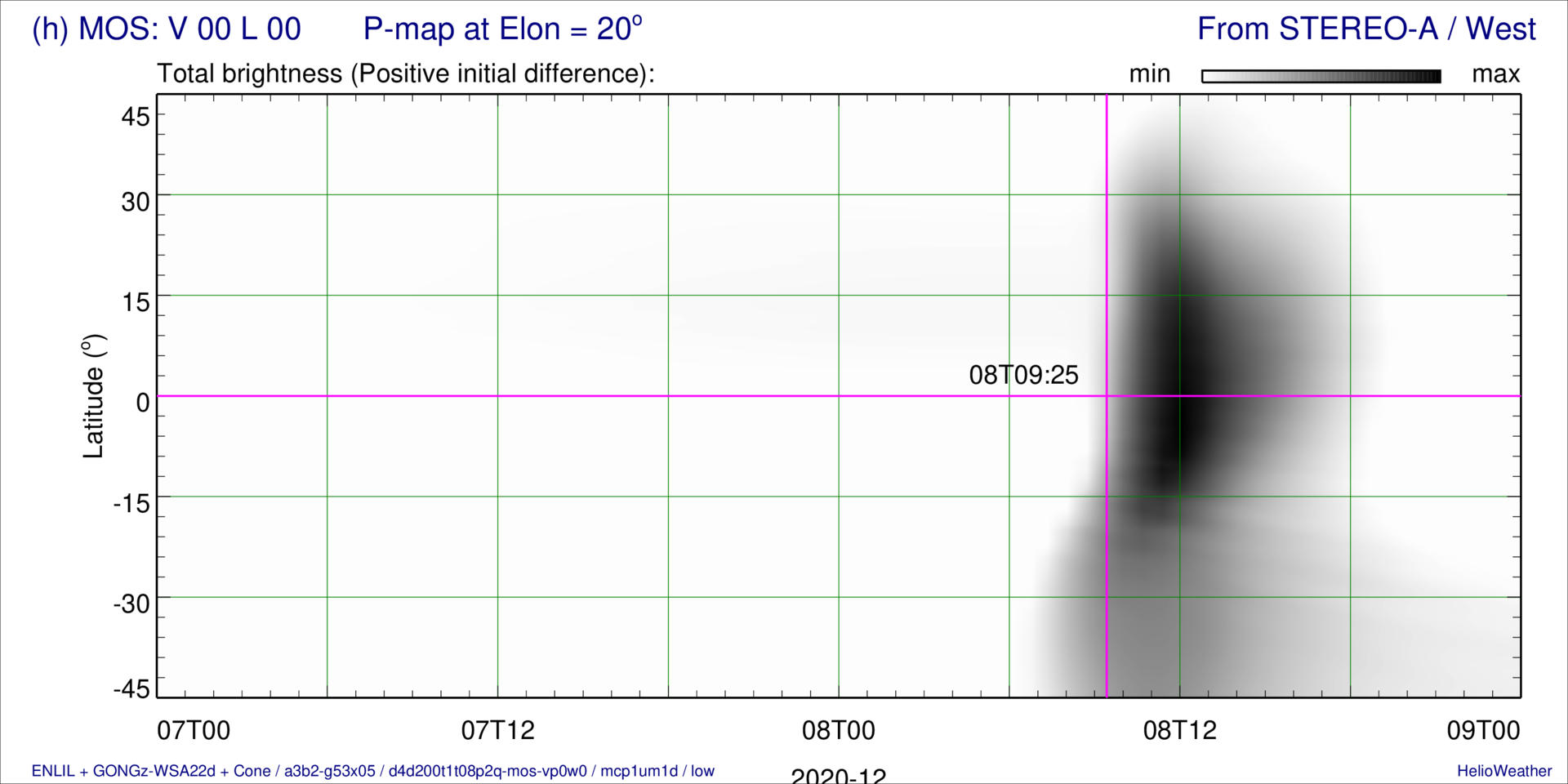 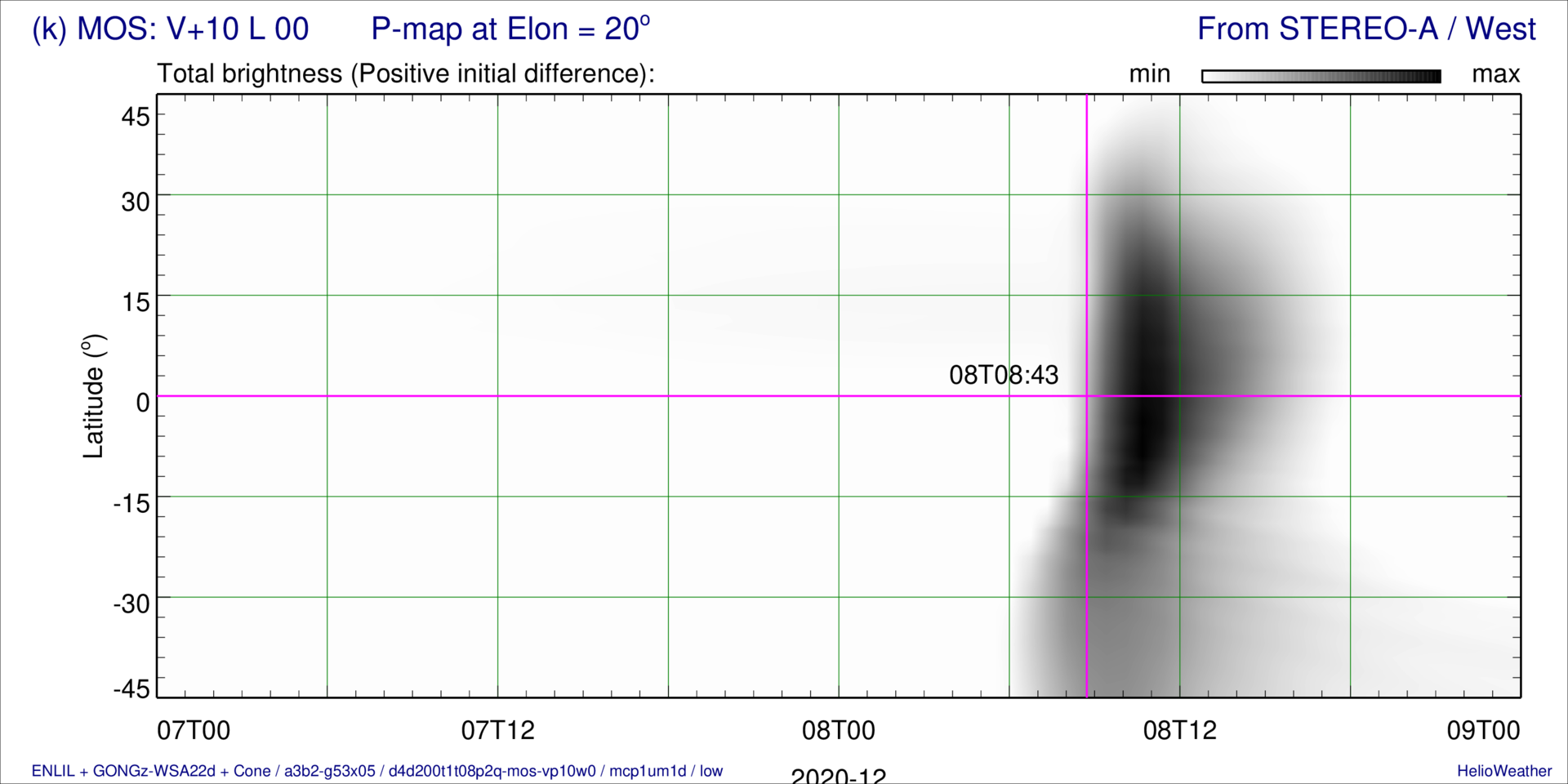 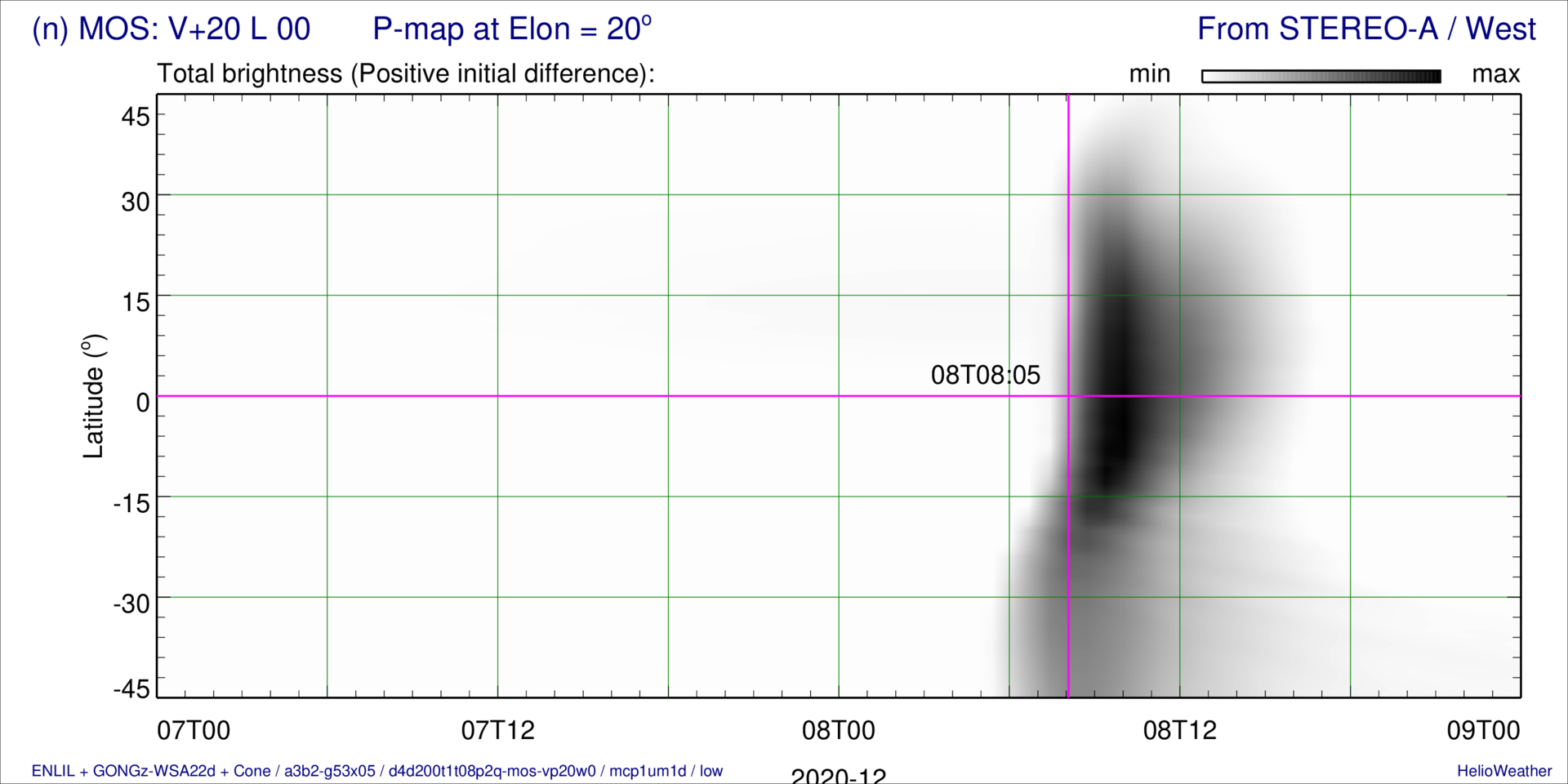 Err = +155 min
Err = +196 min
Err = +117 min
Err = +33 min
Err = -6 min
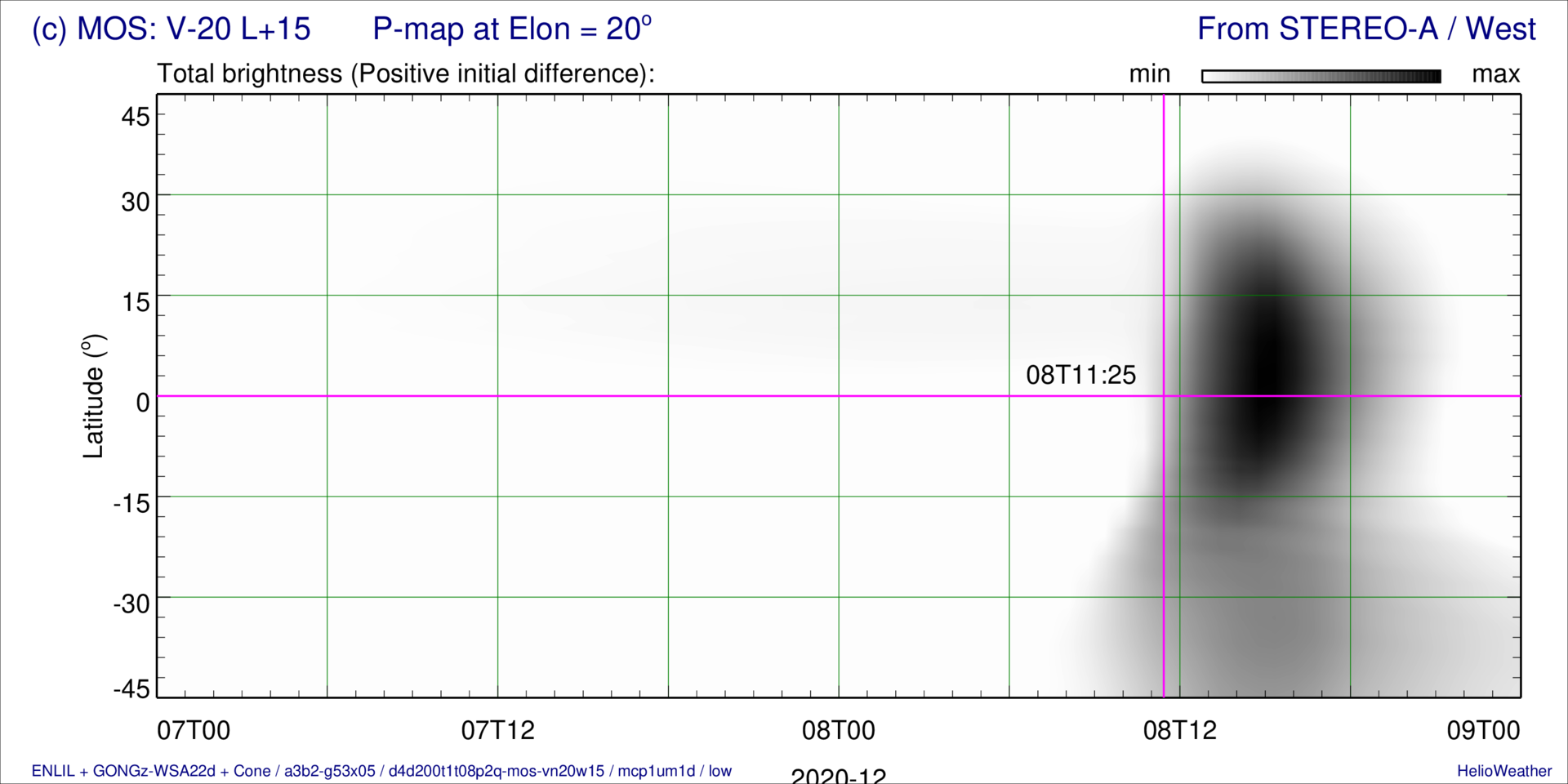 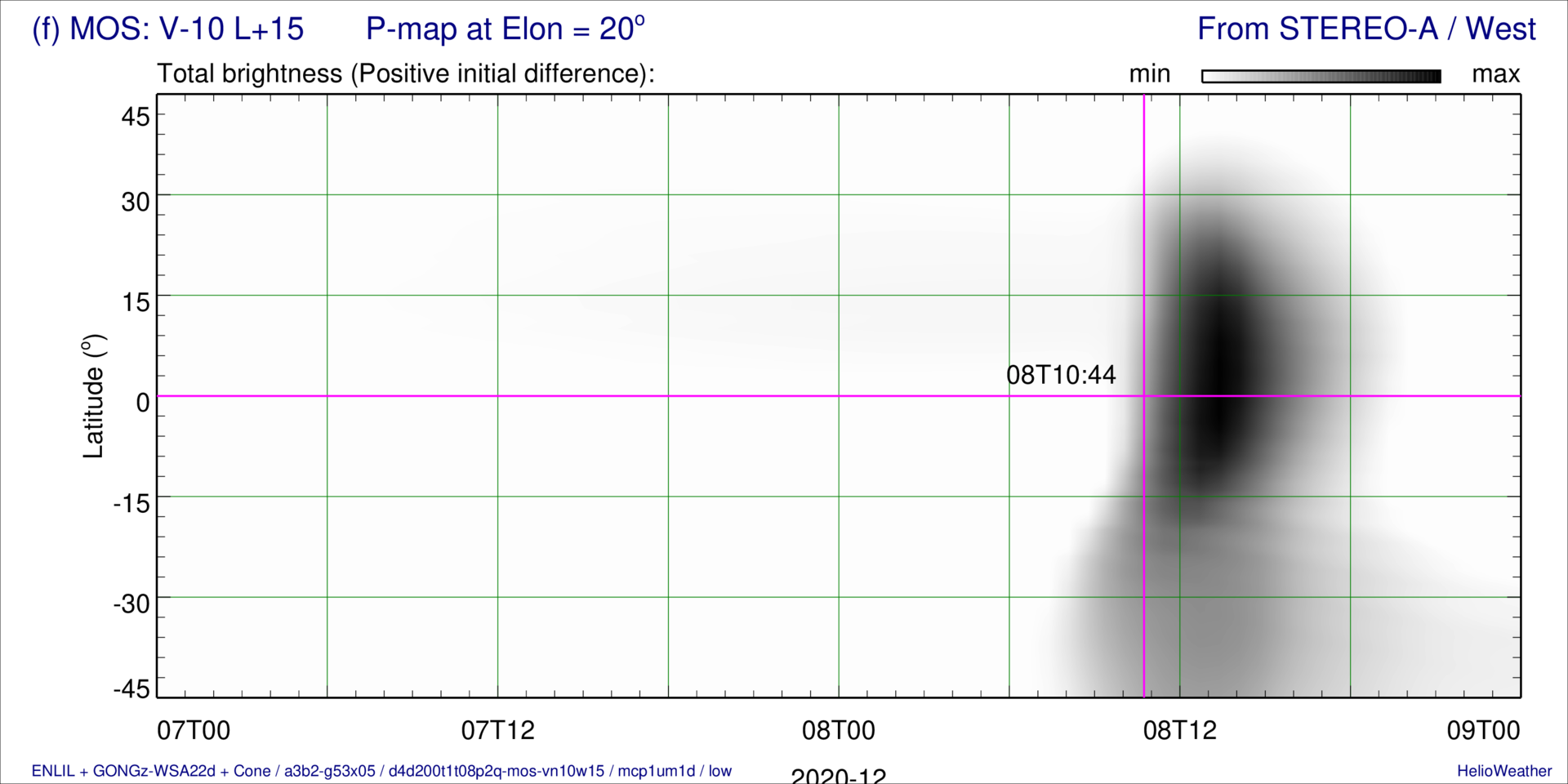 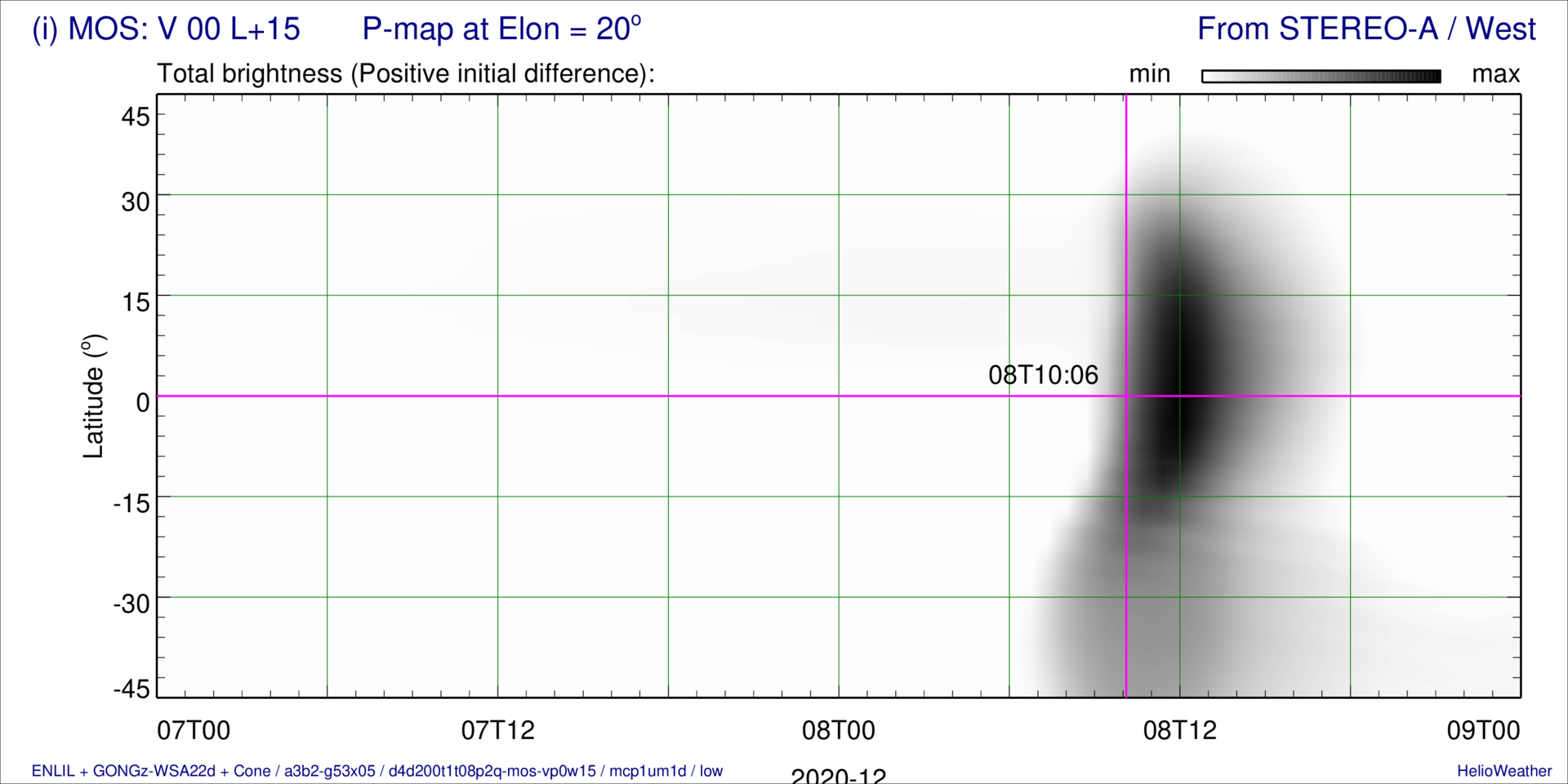 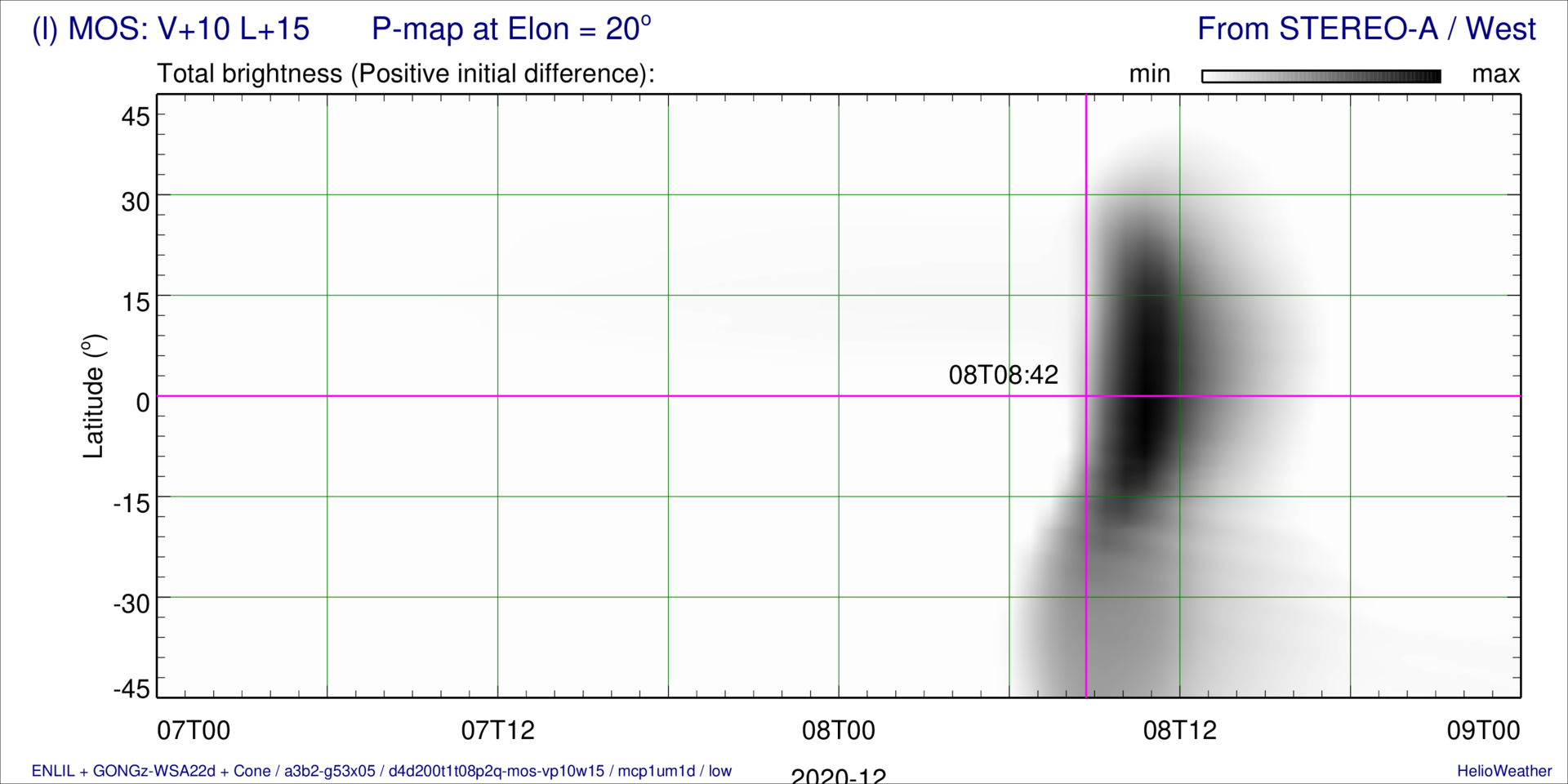 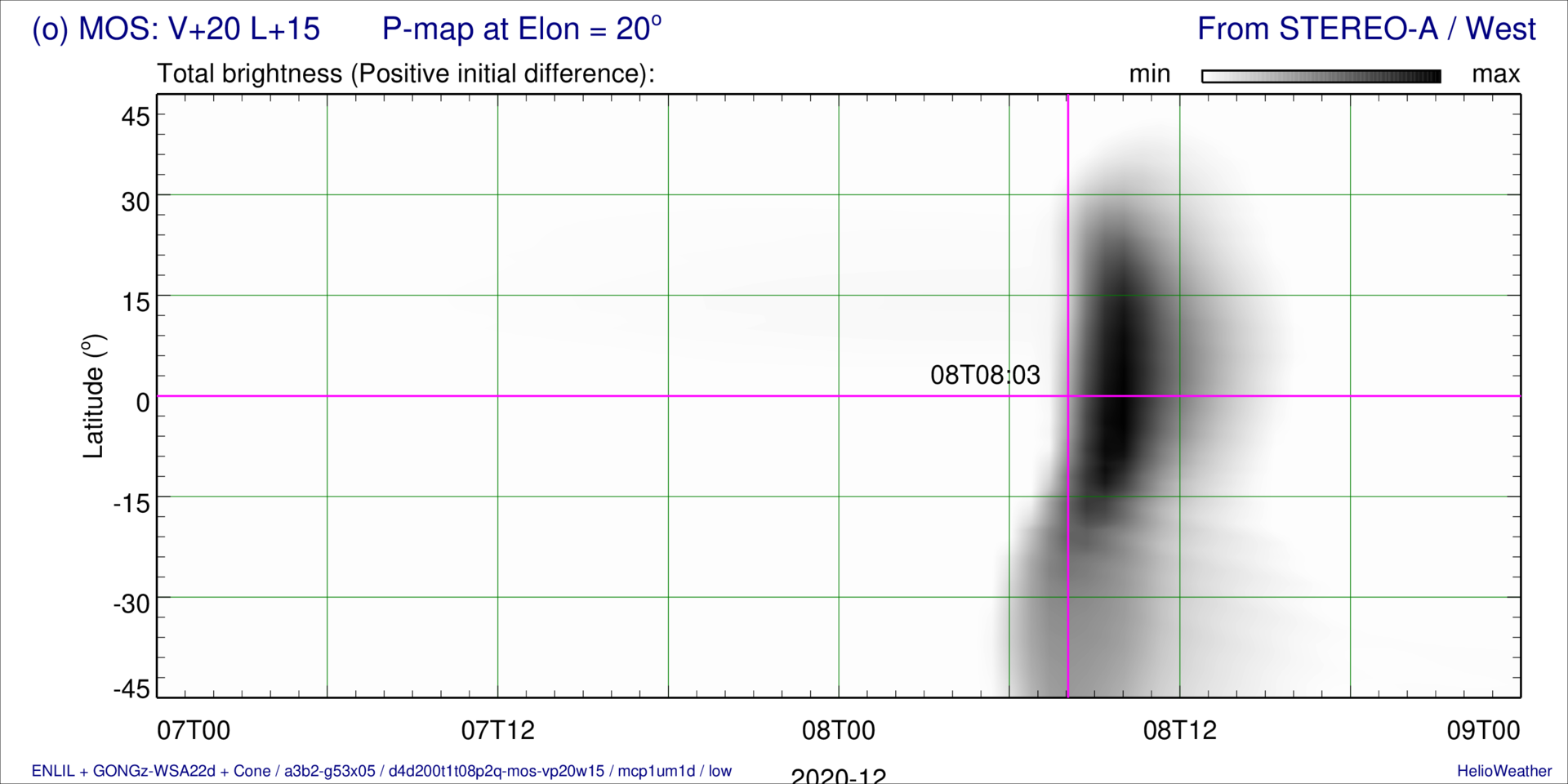 Heliospheric Space Weather in December 2025
(~ 30-days Long Artemis III Mission => Sep 2026)
Planetary and spacecraft positions as in 2025 December
Solar wind density and 36 CMEs using 2014 data (11-year cycle of solar activity)